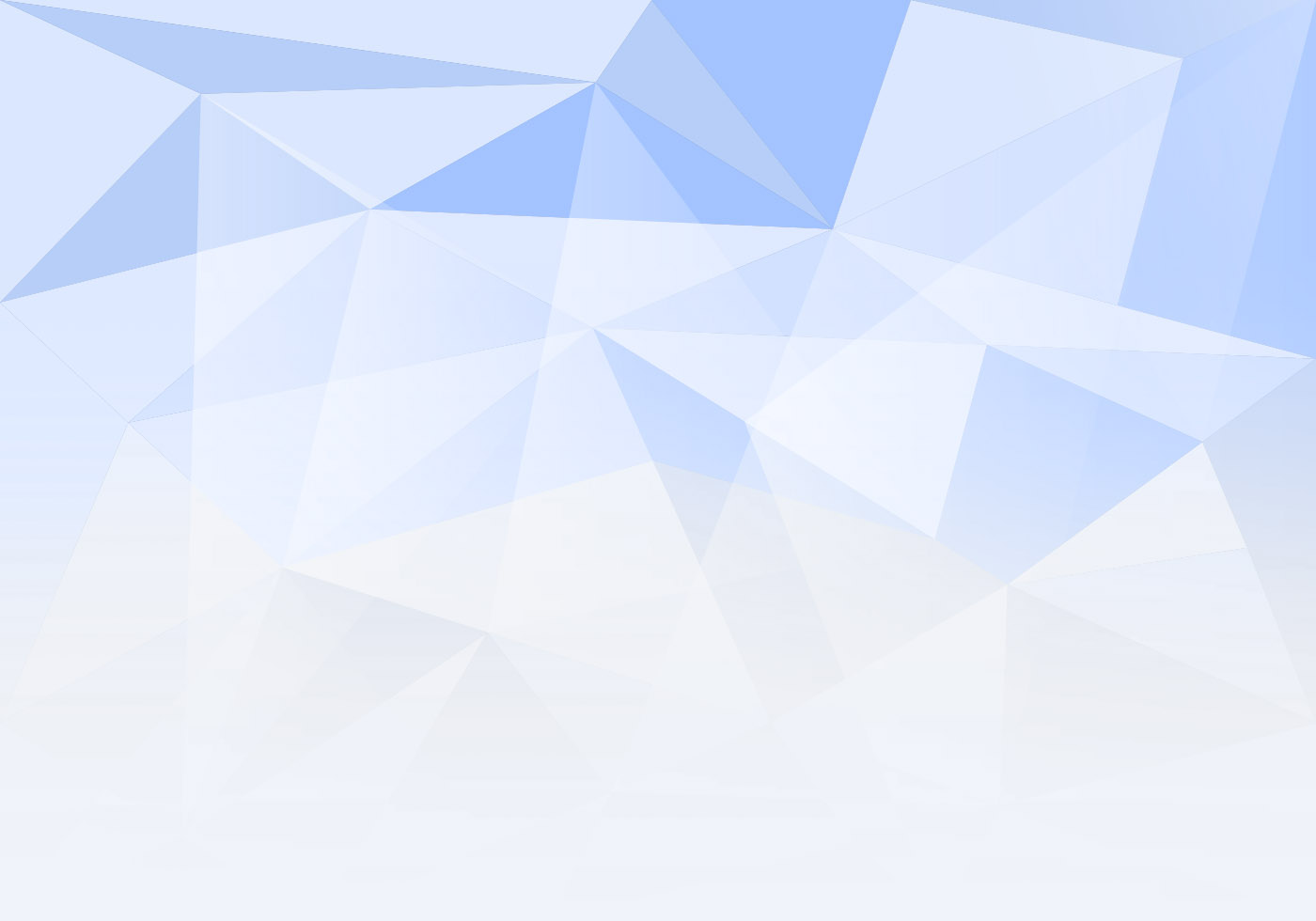 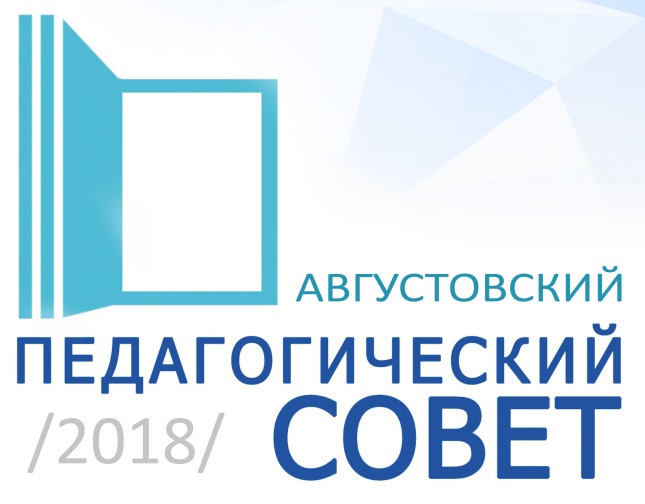 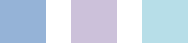 Приоритетные направления развития муниципального образования: 
актуальное состояние и перспективы
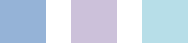 29 августа 2018 г.
г. Минусинск
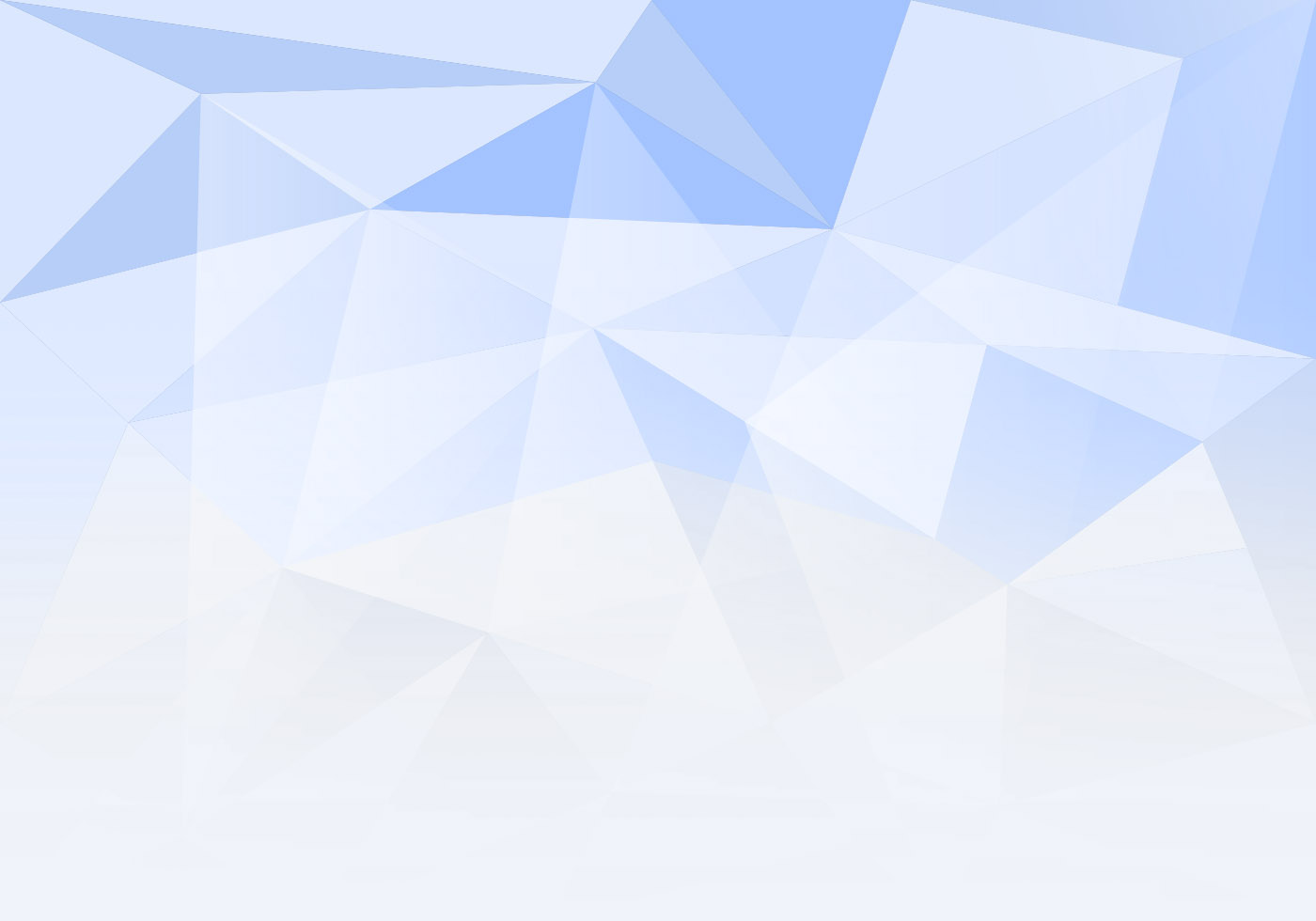 ОСНОВАНИЯ, 
ДЛЯ ОПРЕДЕЛЕНИЯ ПРИОРИТЕТОВ 
ОБРАЗОВАТЕЛЬНОЙ ПОЛИТИКИ РФ
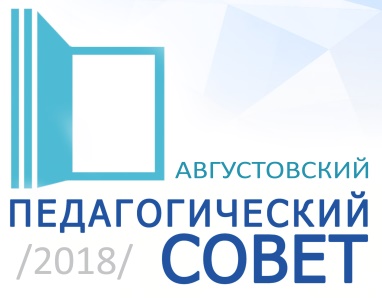 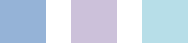 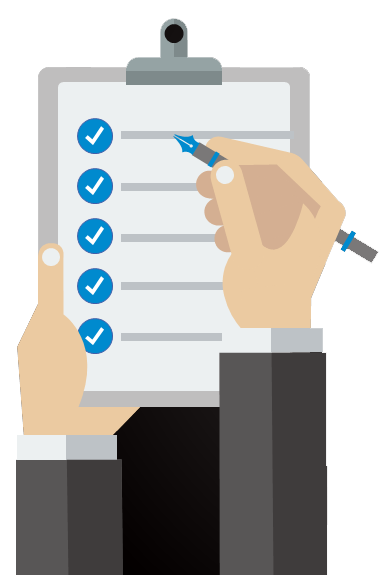 1
Публичная декларация целей и задач министерства образования и науки Российской Федерации на 2018 год
Указ Президента РФ от 07.05.2018 г. № 204 «О национальных целях и стратегических задачах развития Российской Федерации на период до 2024 года»
2
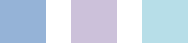 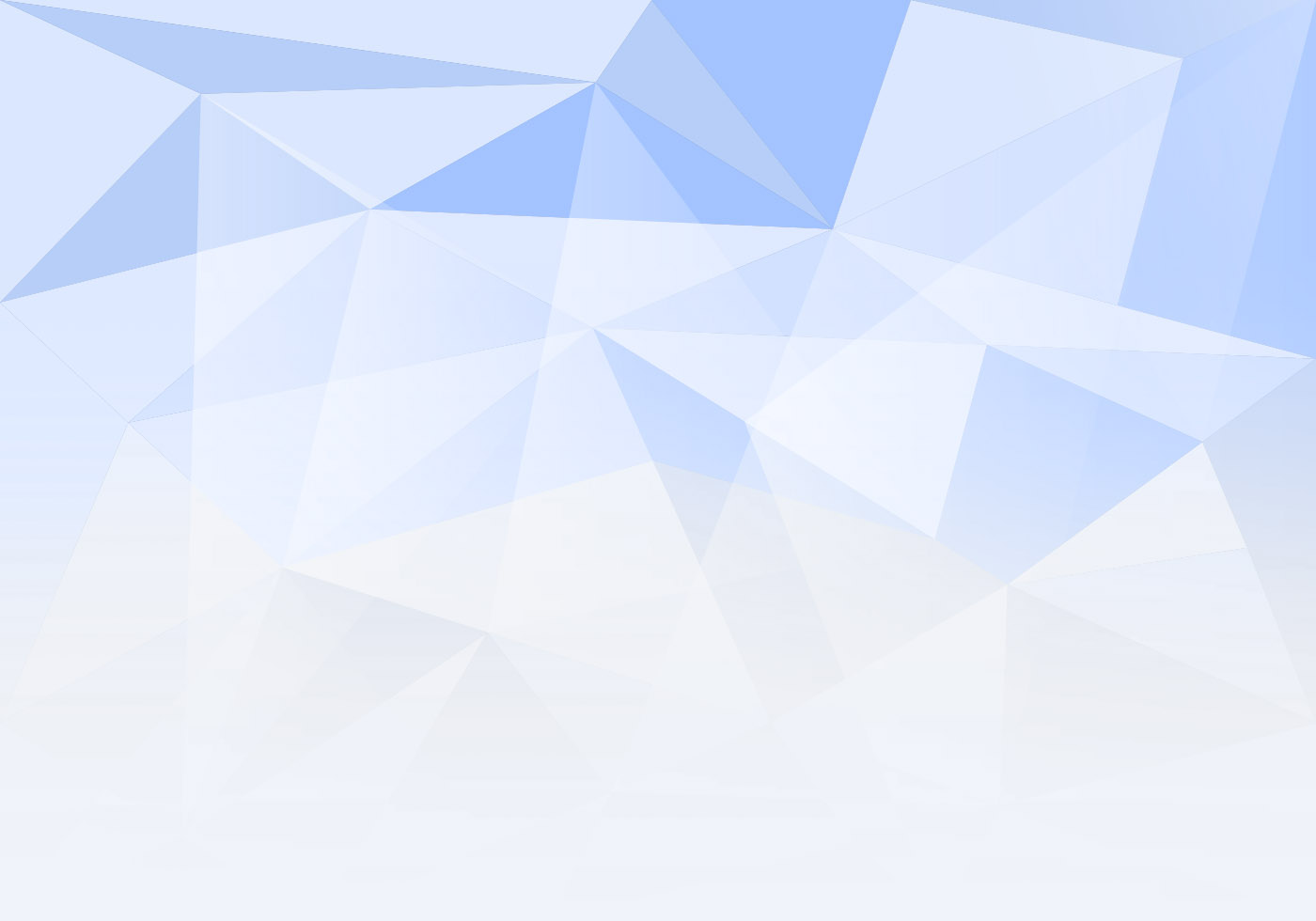 ЦЕЛИ И ЦЕЛЕВЫЕ ПОКАЗАТЕЛИ к 2024 году
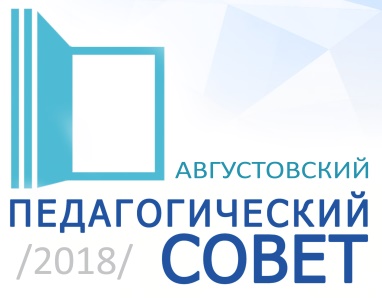 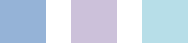 УКАЗ ПРЕЗИДЕНТА РФ от 07.05.2018 г. № 204
“
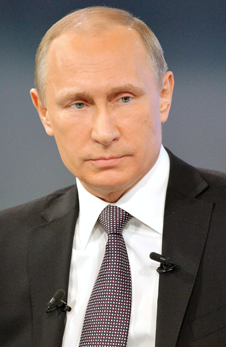 Текст 1
Обеспечение глобальной конкурентоспособности российского образования, вхождение Российской Федерации в число 10 ведущих стран мира по качеству общего образования
Воспитание гармонично развитой и социально ответственной личности на основе духовно-нравственных ценностей народов Российской Федерации, исторических и национально-культурных традиций
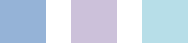 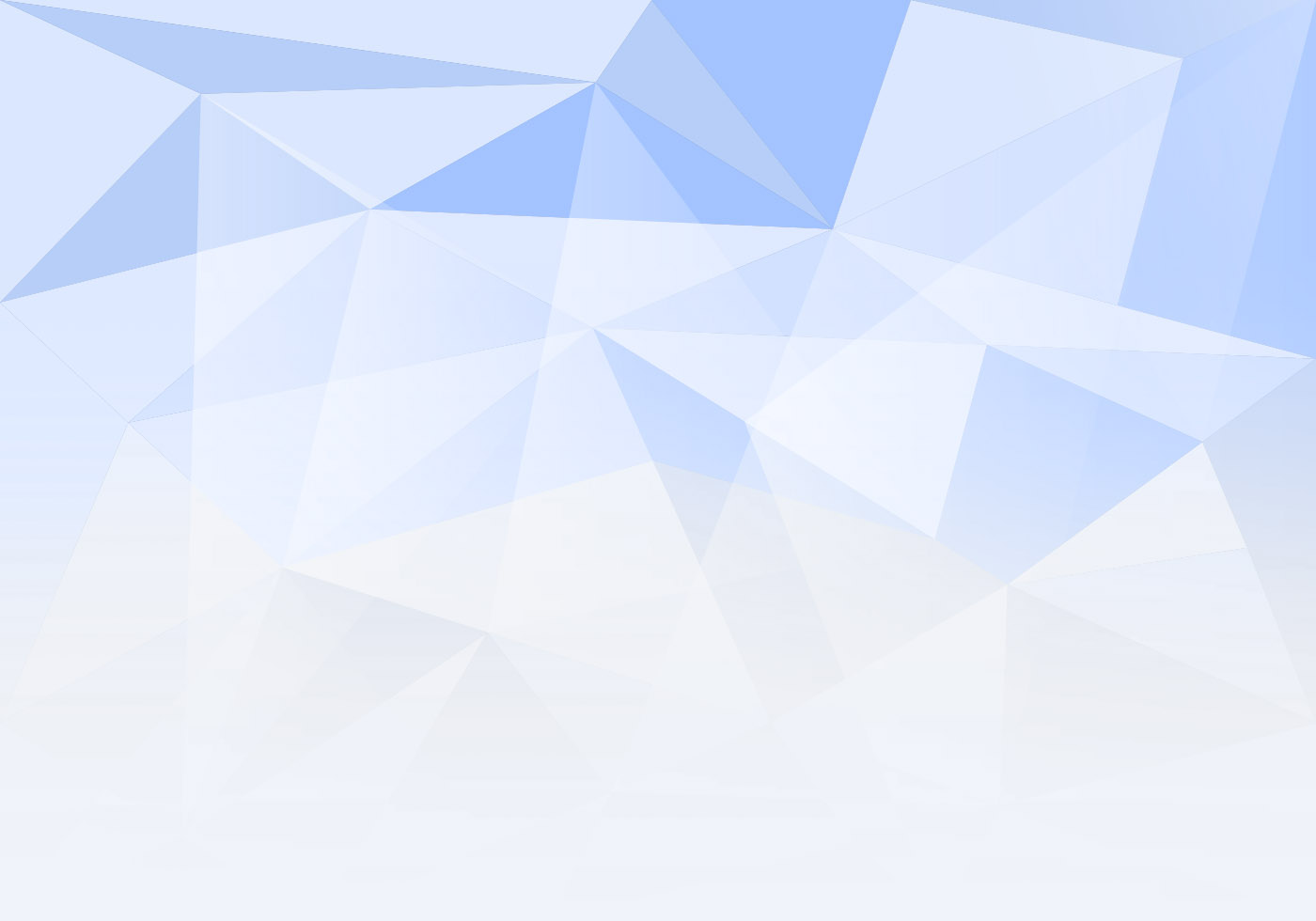 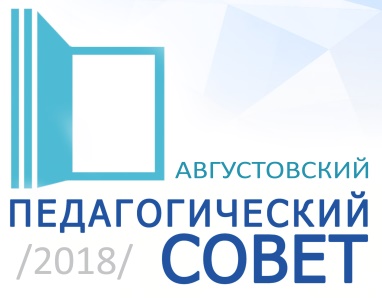 ОСНОВНОЙ ВЫЗОВ
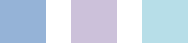 повышение конкурентоспособности за счет повышение качества человеческого потенциала
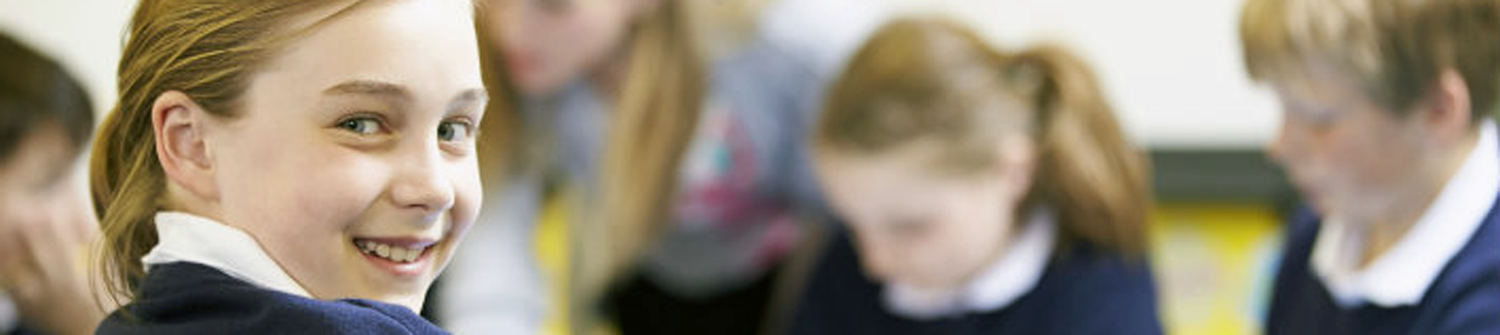 Текст 1
МЕХАНИЗМЫ РЕШЕНИЯ
ПРЕОДОЛЕНИЕУЧЕБНОЙ НЕУСПЕШНОСТИ ШКОЛЬНИКОВ
УСВОЕНИЕ ШКОЛЬНИКАМИ ПРИНЦИПИАЛЬНО НОВОГО НАБОРА БАЗОВЫХ ЗНАНИЙ И УМЕНИЙ
ВЫРАЩИВАНИЕИ УДЕРЖАНИИ ТАЛАНТОВ
необходимо повысить содержательное многообразие программ поддержки талантов, усилить инфраструктуру выявленияи поддержки талантов в сферах созданияи использования технологий, социальной активности и предпринимательства, коммуникаций и дизайна, а также наук,не входящих в школьную программу
повысить качество образовательных результатов предлагается через стандартизацию минимального уровня квалификации учителей, и введения единых федеральных материалов для оценки их квалификации
необходимых для использования возможностей современной цивилизации (цифровые, правовые, финансовые), а также универсальных навыков и позитивных социальных установок, таких как коммуникация, кооперация, креативность, аналитическое мышление, предприимчивость, самоорганизация
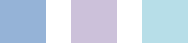 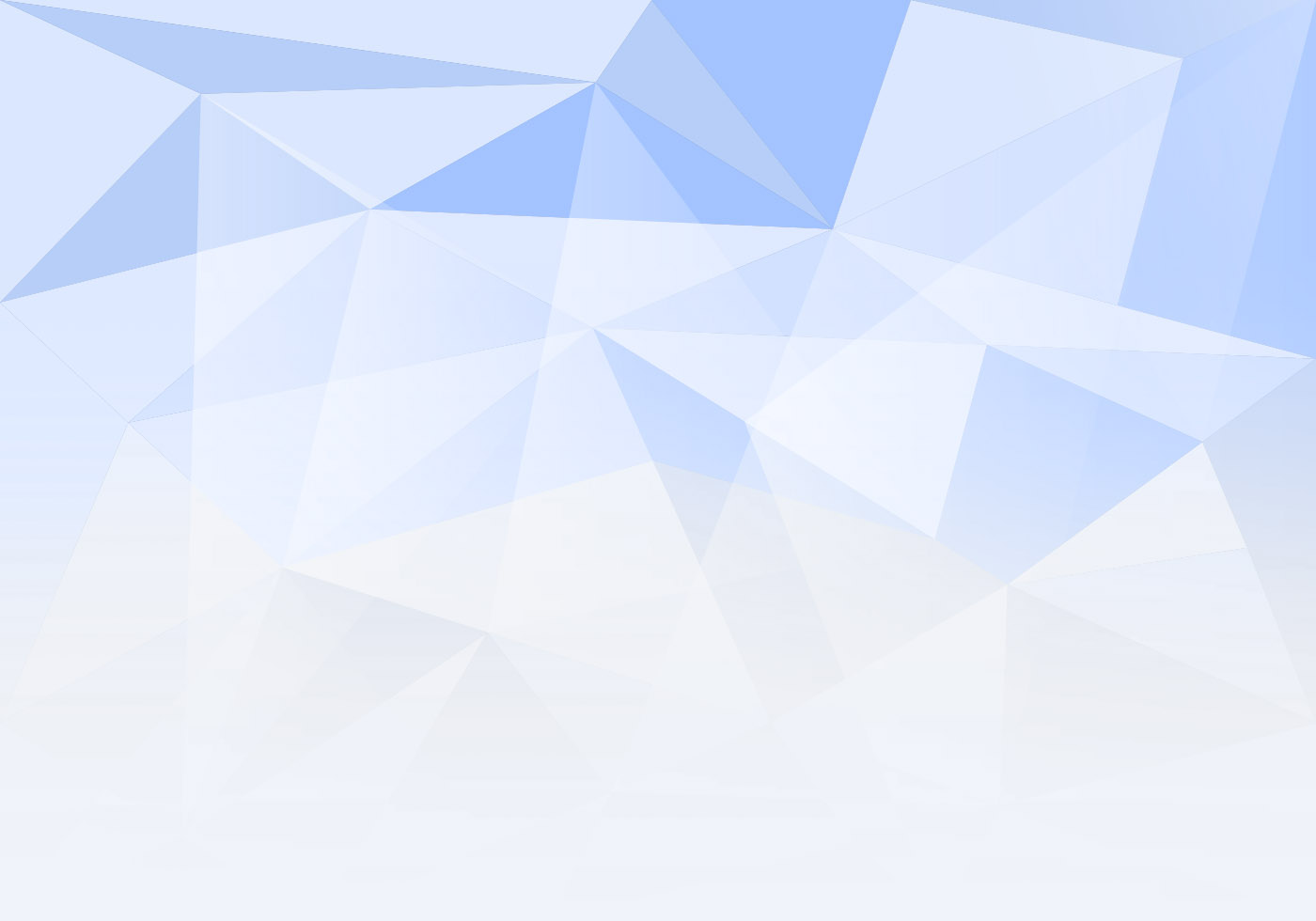 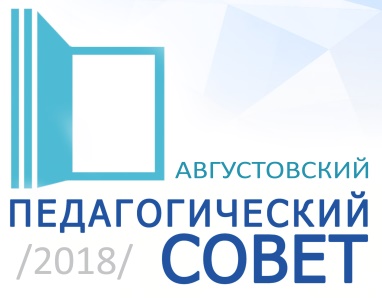 НАПРАВЛЕНИЯ РАЗВИТИЯ
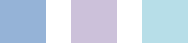 СИСТЕМЫ ОБЩЕГО ОБРАЗОВАНИЯ
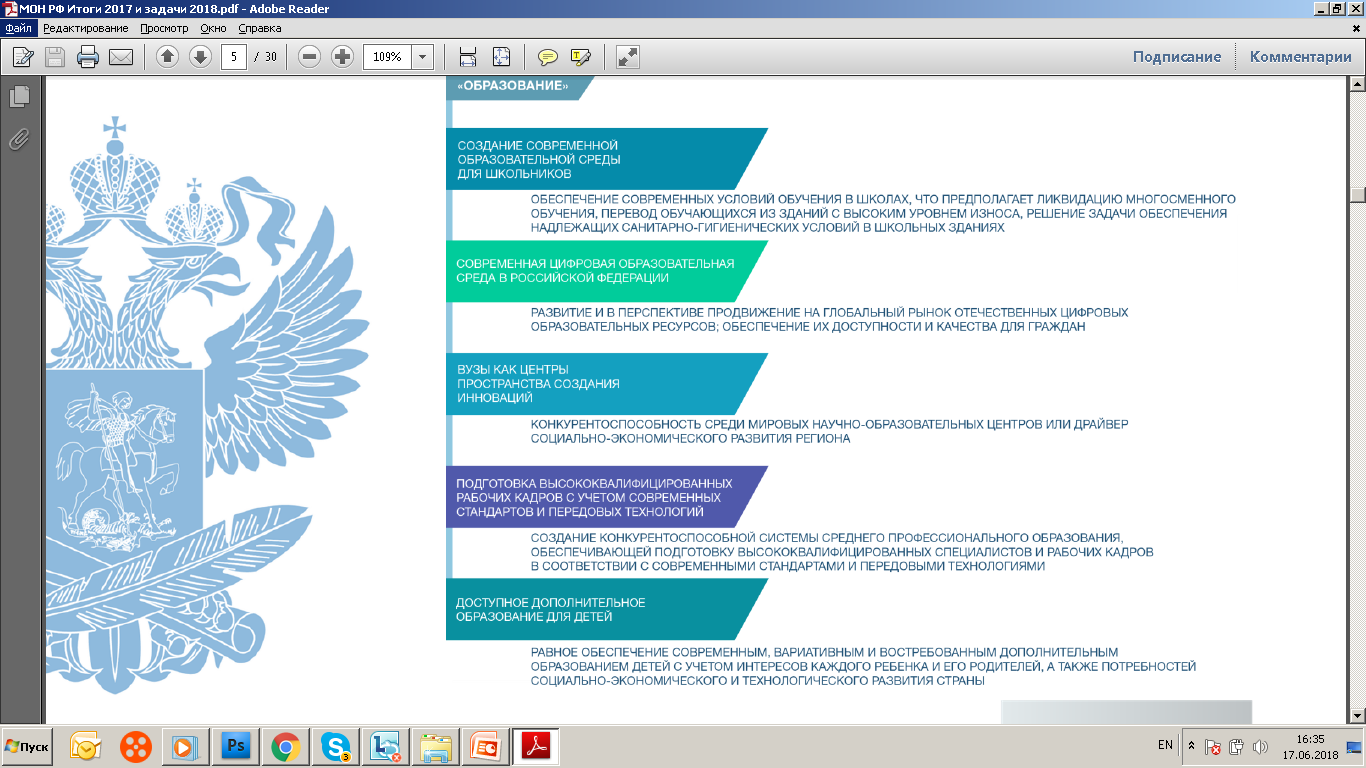 СОЗДАНИЕ УСЛОВИЙ ДЛЯ РАННЕГО РАЗВИТИЯ ДЕТЕЙ В ВОЗРАСТЕ ДО ТРЕХ ЛЕТ
Текст 1
РЕАЛИЗАЦИЯ ПРОГРАММЫ ПСИХОЛОГО-ПЕДАГОГИЧЕСКОЙ, МЕТОДИЧЕСКОЙ И КОНСУЛЬТАТИВНОЙ ПОМОЩИ РОДИТЕЛЯМ ДЕТЕЙ, ПОЛУЧАЮЩИХ ДОШКОЛЬНОЕ ОБРАЗОВАНИЕ В СЕМЬЕ
СОЗДАНИЕ СОВРЕМЕННОЙ И БЕЗОПАСНОЙ ЦИФРОВОЙ ОБРАЗОВАТЕЛЬНОЙ СРЕДЫ
ОБЕСПЕЧИВАЮЩЕЙ ВЫСОКОЕ КАЧЕСТВО И ДОСТУПНОСТЬ ОБРАЗОВАНИЯ ВСЕХ ВИДОВ И УРОВНЕЙ
ВНЕДРЕНИЕ НАЦИОНАЛЬНОЙ СИСТЕМЫ ПРОФЕССИОНАЛЬНОГО РОСТА ПЕДАГОГОВ
ОХВАТЫВАЮЩЕЙ НЕ МЕНЕЕ 50% УЧИТЕЛЕЙ ОБЩЕОБРАЗОВАТЕЛЬНЫХ ОРГАНИЗАЦИЙ
ФОРМИРОВАНИЕ СИСТЕМЫ ВЫЯВЛЕНИЯ, ПОДДЕРЖКИ И РАЗВИТИЯ СПОСОБНОСТЕЙИ ТАЛАНТОВ У ДЕТЕЙ И МОЛОДЕЖИ
ОСНОВАННОЙ НА ПРИНЦИПАХ СПРАВЕДЛИВОСТИ, ВСЕОБЩНОСТИ И НАПРАВЛЕННОЙНА САМООПРЕДЕЛЕНИЕ И ПРОФЕССИОНАЛЬНУЮ ОРИЕНТАЦИЮ ВСЕХ ОБУЧАЮЩИХСЯ
УКАЗ ПРЕЗИДЕНТА РФ от 07.05.2018 г. № 204«О национальных целях и стратегических задачах развития Российской Федерации на период до 2024 года»
ВНЕДРЕНИЕ НОВЫХ МЕТОДОВ ОБУЧЕНИЯ И ВОСПИТАНИЯ. ОБРАЗОВАТЕЛЬНЫХ ТЕХНОЛОГИЙ
ФОРМИРОВАНИЕ СИСТЕМЫ ВЫЯВЛЕНИЯ, ПОДДЕРЖКИ И РАЗВИТИЯ СПОСОБНОСТЕЙИ ТАЛАНТОВ У ДЕТЕЙ И МОЛОДЕЖИ
ОБЕСПЕЧИВАЮЩИХ ОСВОЕНИЕ ОБУЧАЮЩИМИСЯ БАЗОВЫХ НАВЫКОВ И УМЕНИЙ, ПОВЫШЕНИЕ ИХ МОТИВАЦИИ К ОБУЧЕНИЮИ ВОВЛЕЧЕННОСТИ В ОБРАЗОВАТЕЛЬНЫЙ ПРОЦЕСС, А ТАКЖЕ ОБНОВЛЕНИЕ СОДЕРЖАНИЯ И СОВЕРШЕНСТВОВАНИЕ МЕТОДОВ ОБУЧЕНИЯ ПРЕДМЕТНОЙ ОБЛАСТИ «ТЕХНОЛОГИЯ»
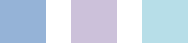 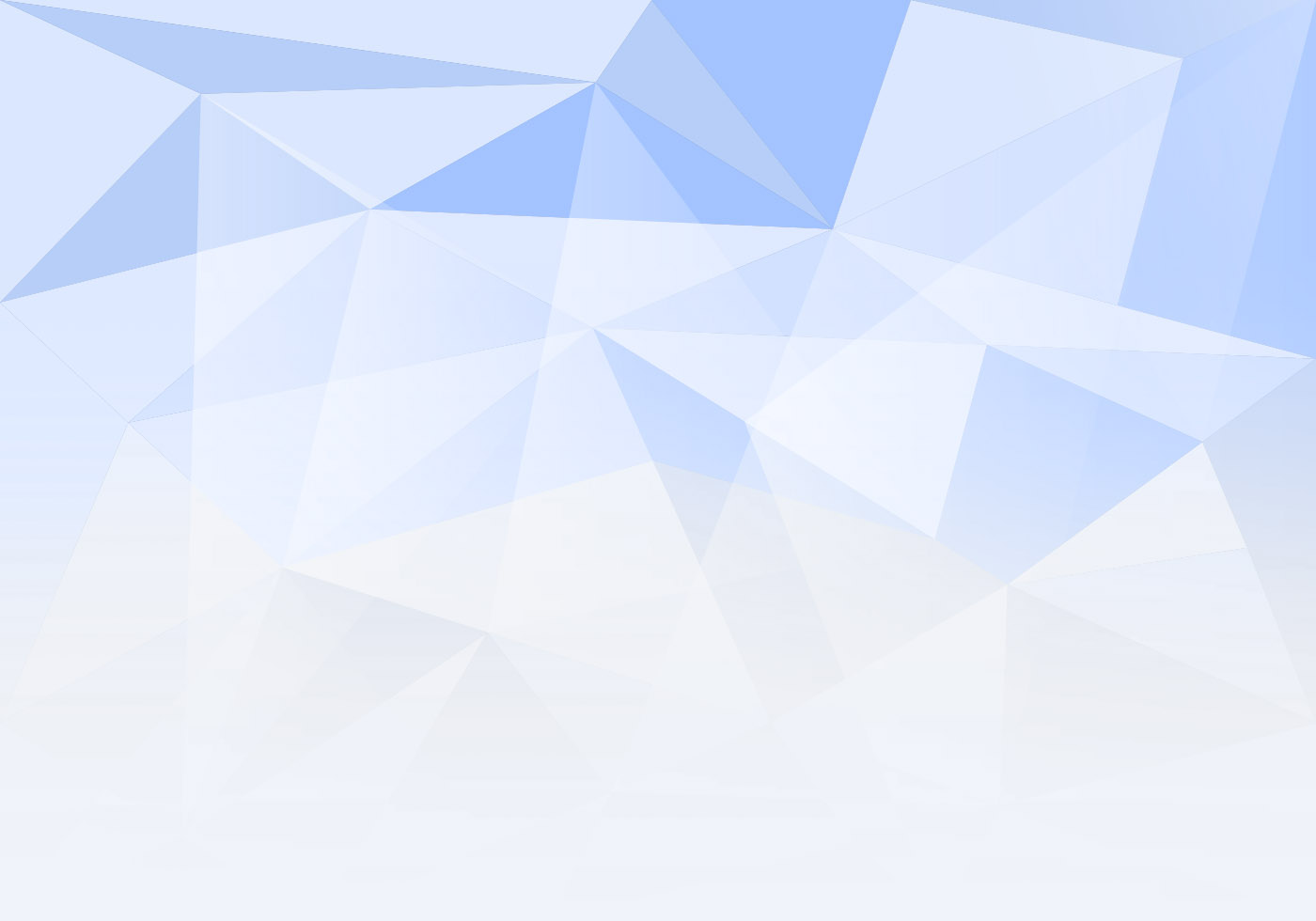 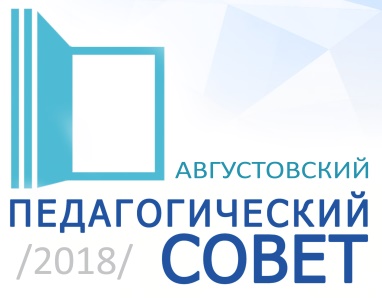 Деятельность системы образования города Минусинска
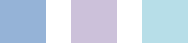 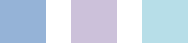 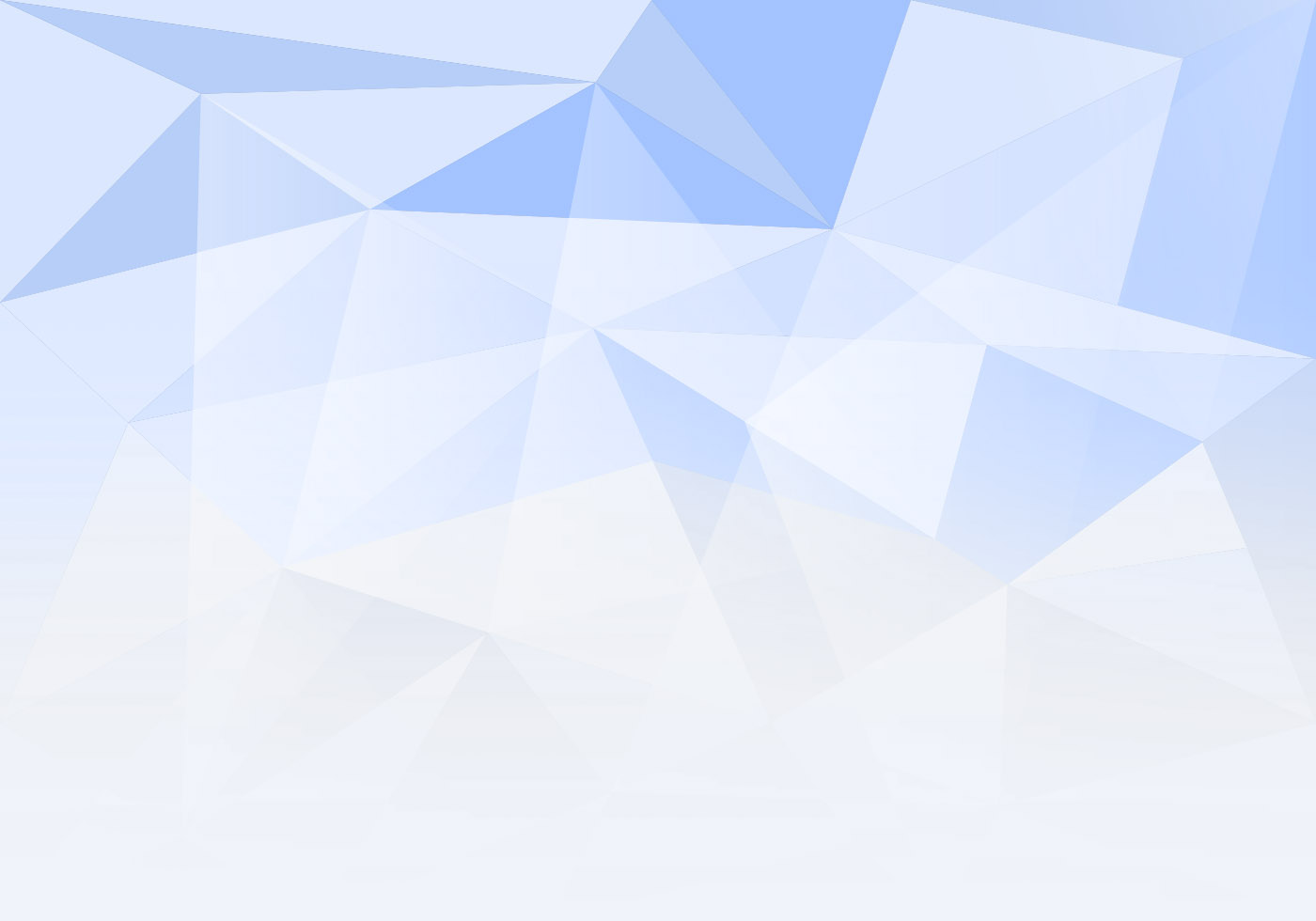 Создание условий для раннего развития детей в возрасте до 3-х лет
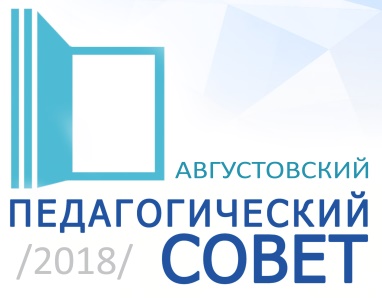 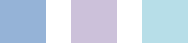 100%
до 2021 года 
обеспечить доступность дошкольного образования и условия для раннего развития детей в возрасте до трех лет, в том числе за счет реализации программы психолого-педагогической, методическойи консультативной помощи родителям детей, получающих дошкольное образование в семье
сеть детских садов - 20реализующих модель создания образовательных условий для становления инициативности и самостоятельности дошкольников; дошкольные группы в  4 общеобразовательных учреждениях
ФГОС ДО
Качество образовательной среды
Система методической работы
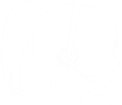 ПРОБЛЕМА
функционируют 19 консультационных пунктов
действует 1 служба ранней помощи, 1 семейная группа, в  том числе детям с ОВЗ
негосударственный сектор дошкольного образования Центр развития и дневного пребывания «Радуга»
Городская ПМПК на постоянной основе
Очередность  1941 ребенок до 3-х лет
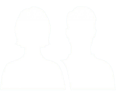 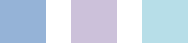 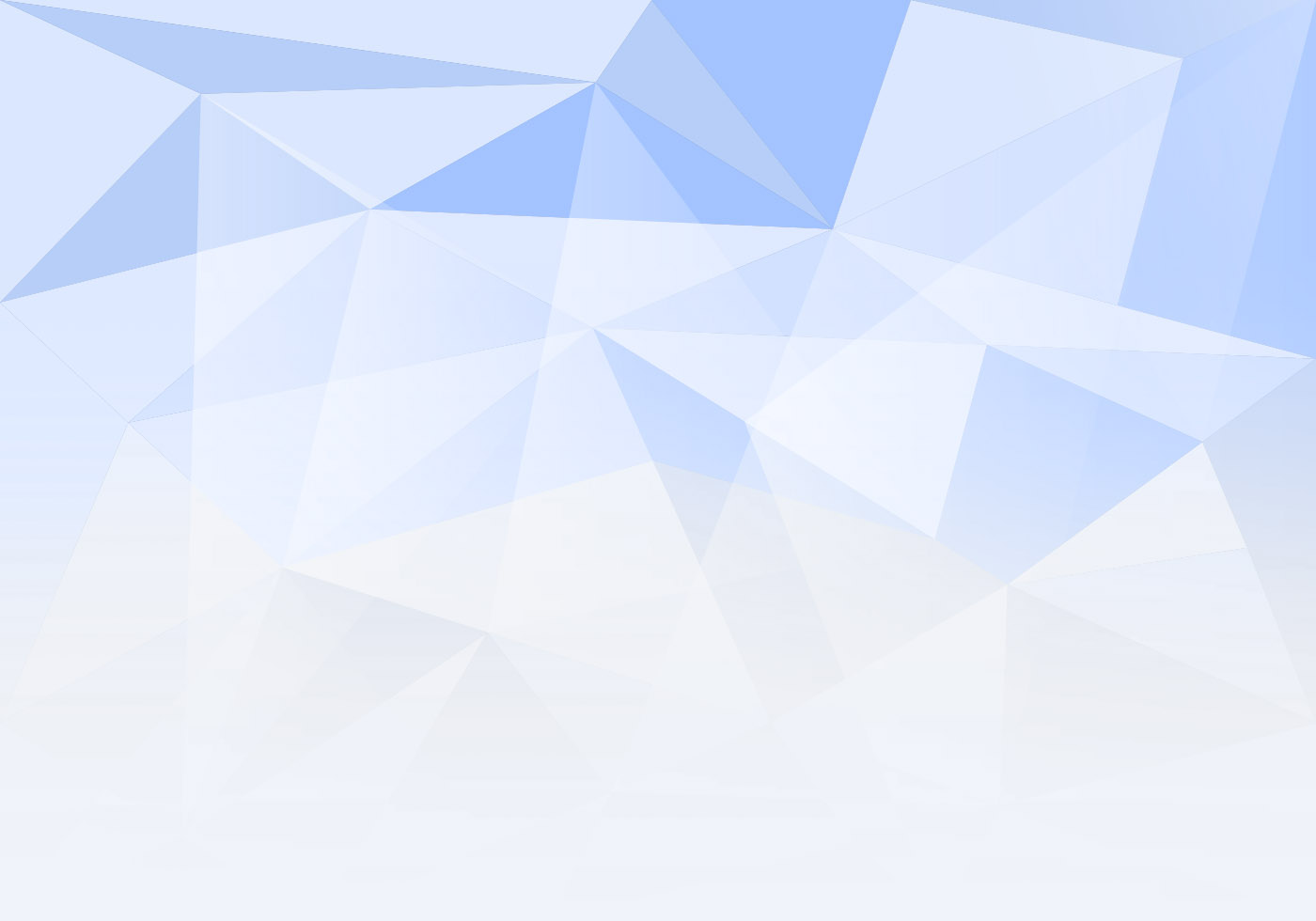 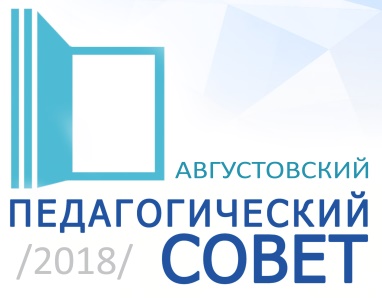 СТРАТЕГИЧЕСКИЙ ОРИЕНТИР
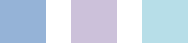 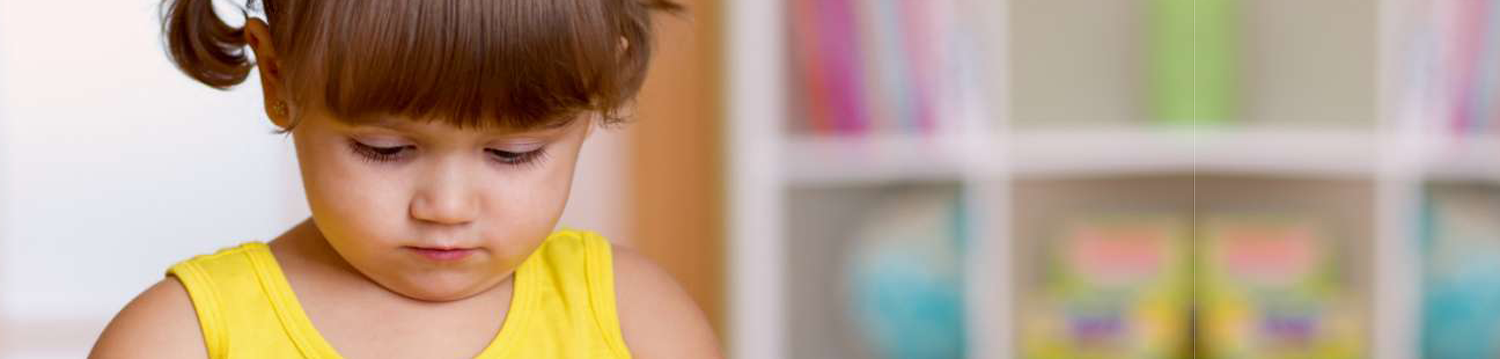 Обеспечение доступности дошкольного образования за счет вариативных форм для детей от 2 месяцев до 3 лет, включая детей с ОВЗ.
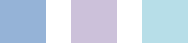 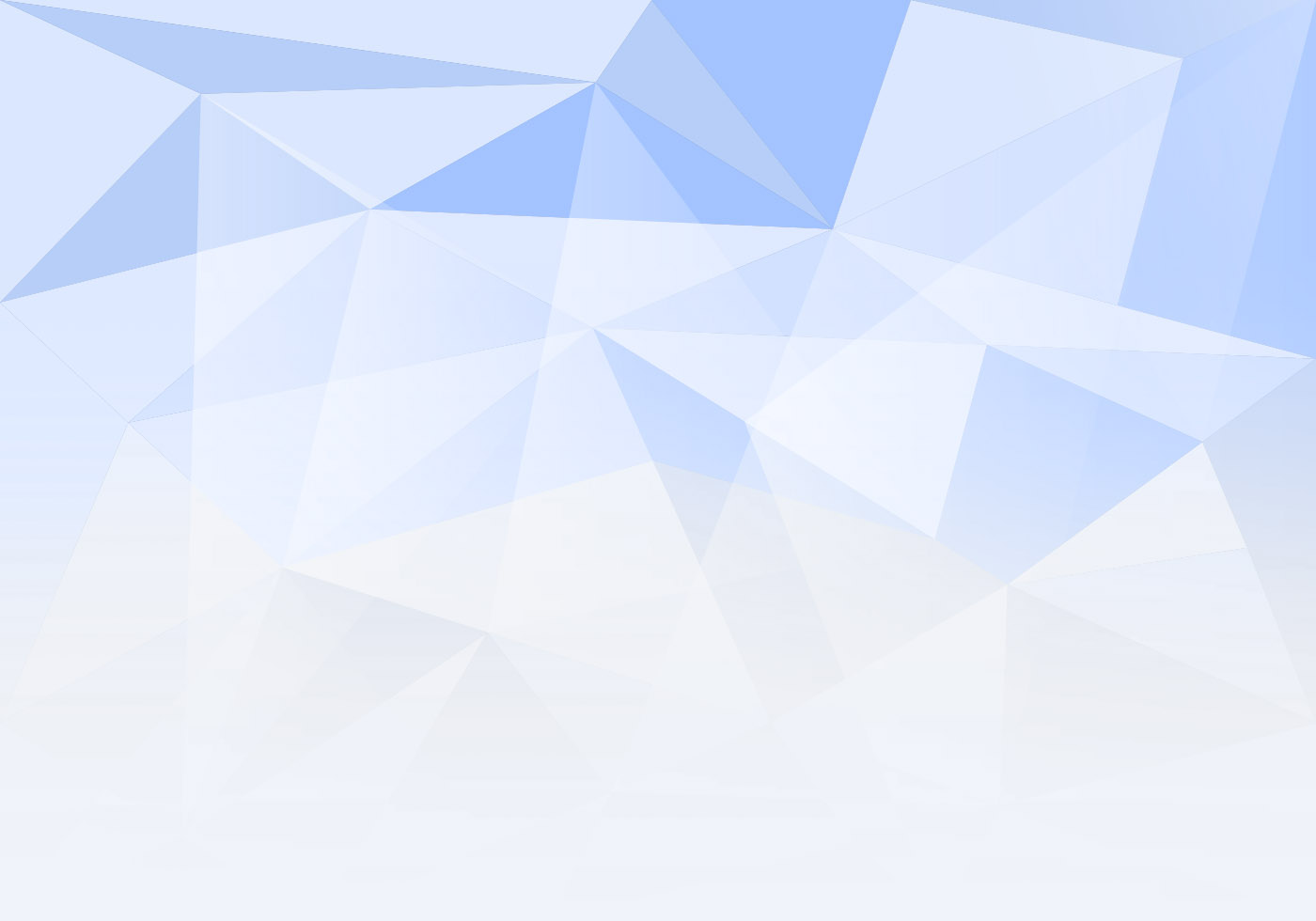 СОВРЕМЕННАЯ БЕЗОПАСНАЯ ЦИФРОВАЯ ОБРАЗОВАТЕЛЬНАЯ СРЕДА
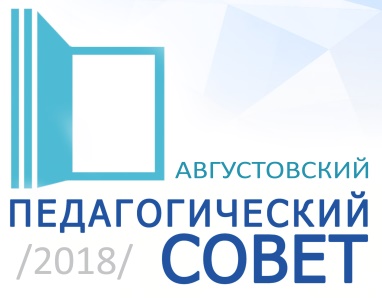 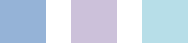 ЦИФРОВОЙ МУНИЦИПАЛЬНЫЙ РЕСУРС
ПРОБЛЕМА
Неэффективное использование электронных сервисов
Дефицит ИКТ-компетентностей у педагогов
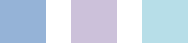 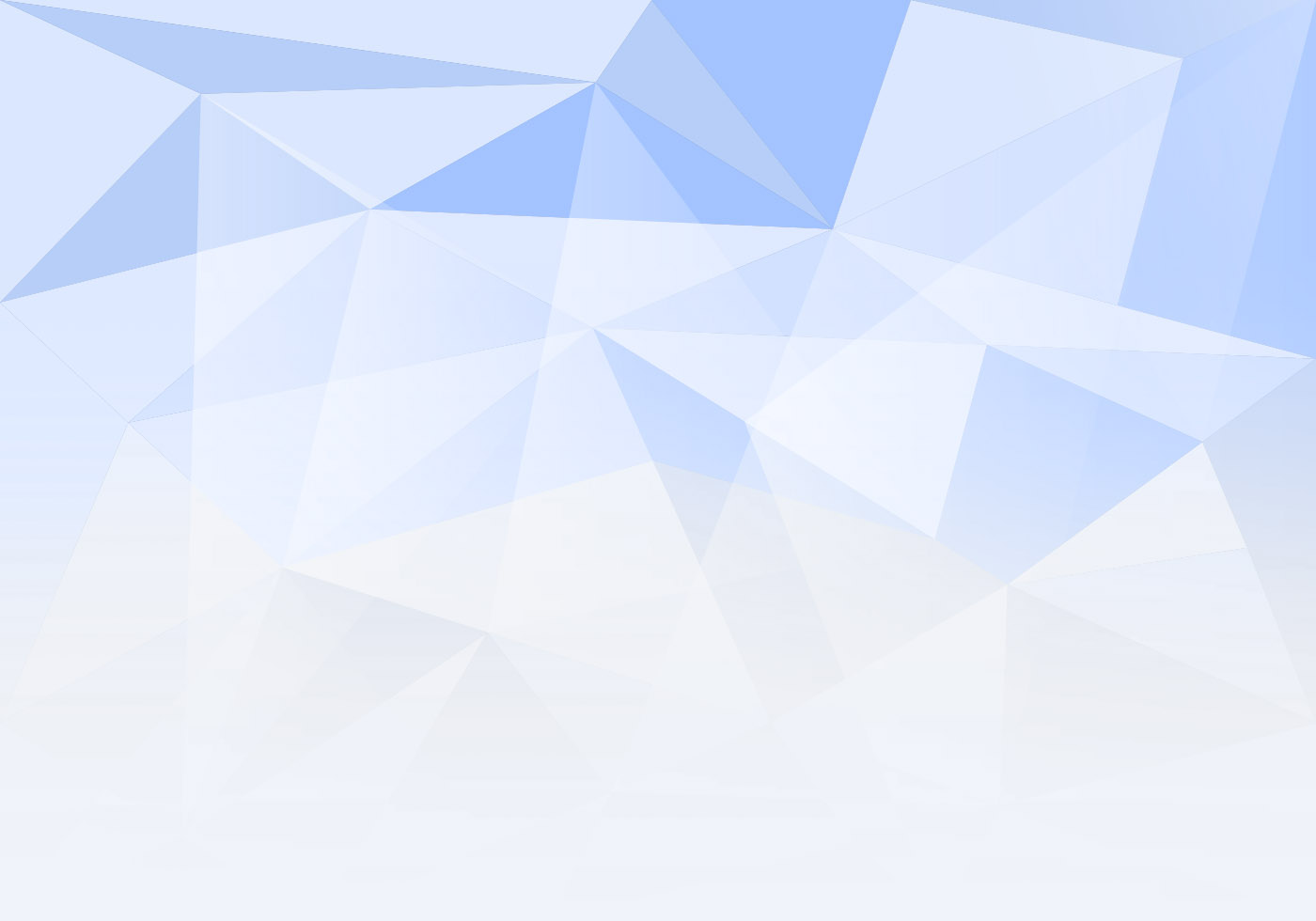 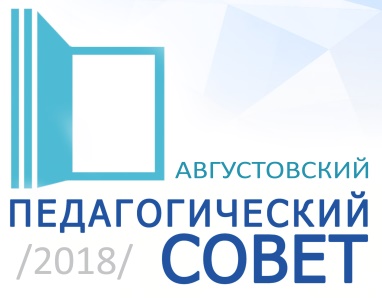 СОВРЕМЕННАЯ БЕЗОПАСНАЯ ЦИФРОВАЯ ОБРАЗОВАТЕЛЬНАЯ СРЕДА
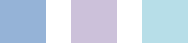 ЦИФРОВОЙ ФЕДЕРАЛЬНЫЙ РЕСУРС
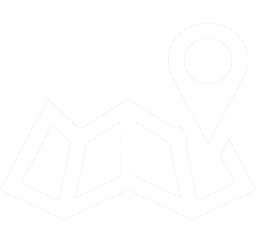 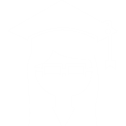 ECERS-R
SACERS
РОССИЙСКАЯ ЭЛЕКТРОННАЯ ШКОЛА
исследование качества дошкольного образования
исследование качества школьного образования
Интерактивные материалы для педагогов и обучающихся
25экспертов
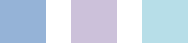 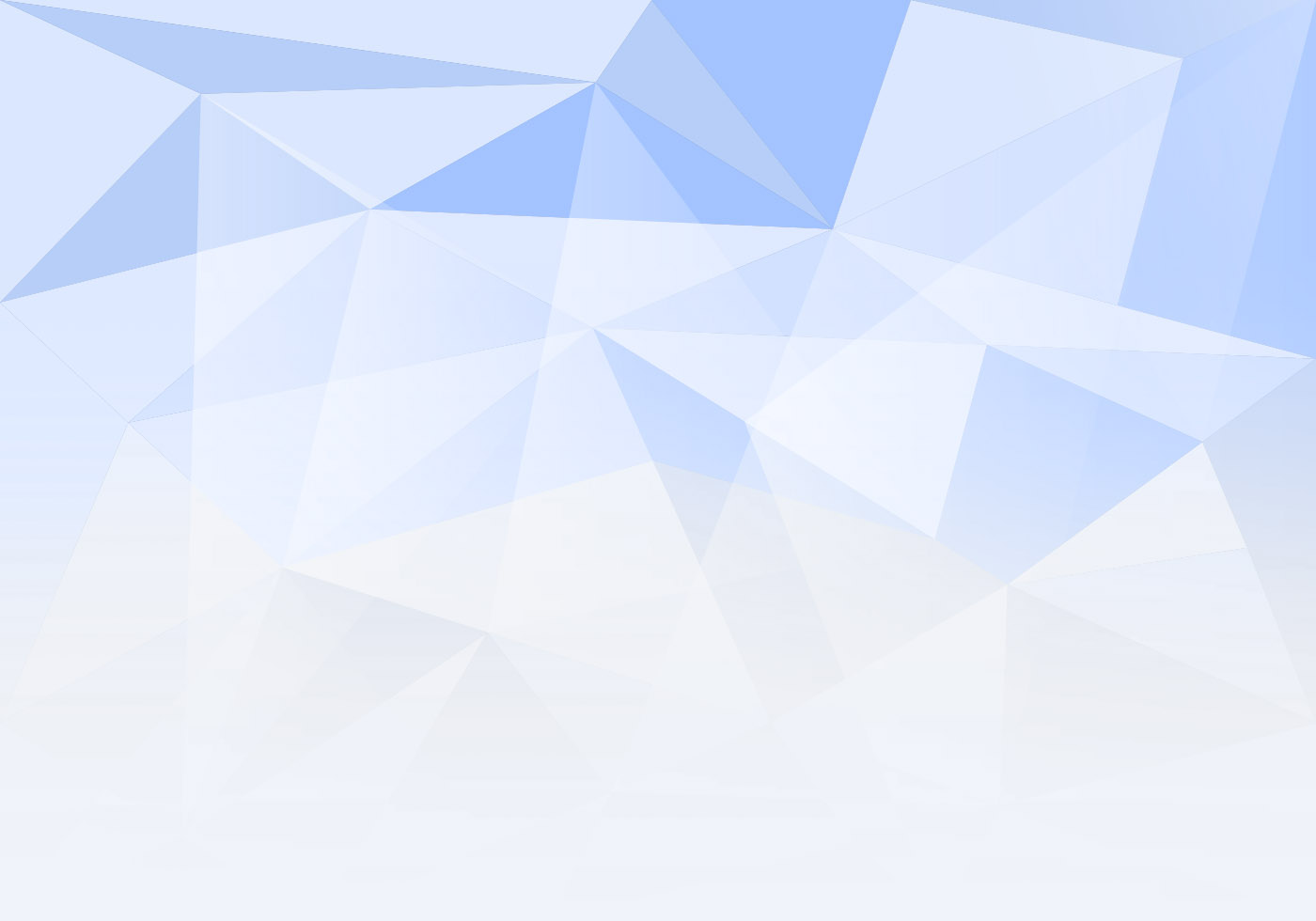 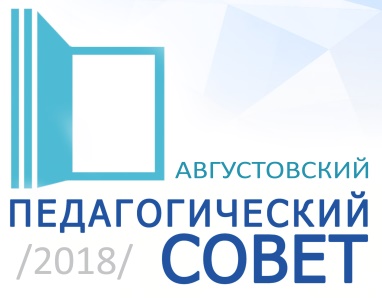 СТРАТЕГИЧЕСКИЙ ОРИЕНТИР
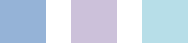 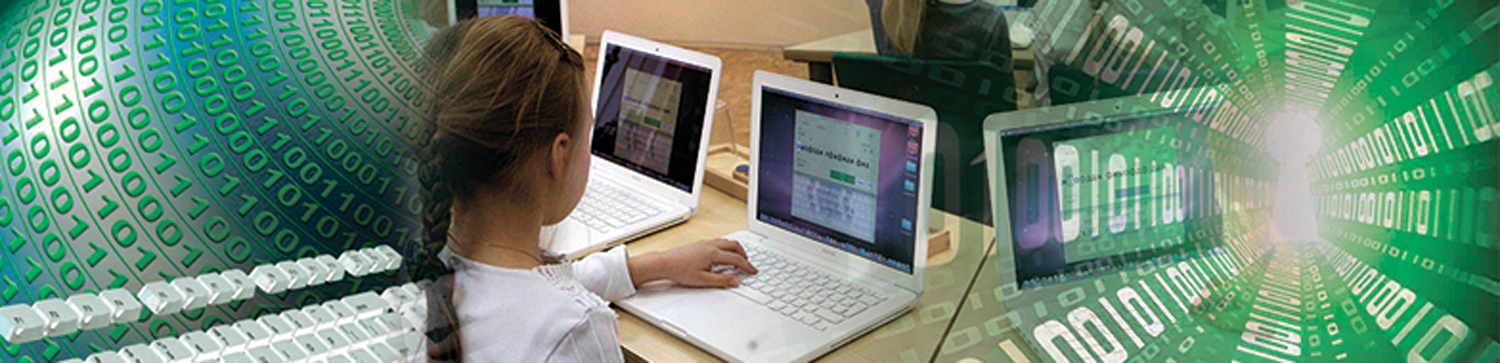 Обеспечение открытости муниципального образования за счет существующих сервисов в цифровом  образовательном пространстве муниципалитета и края.
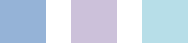 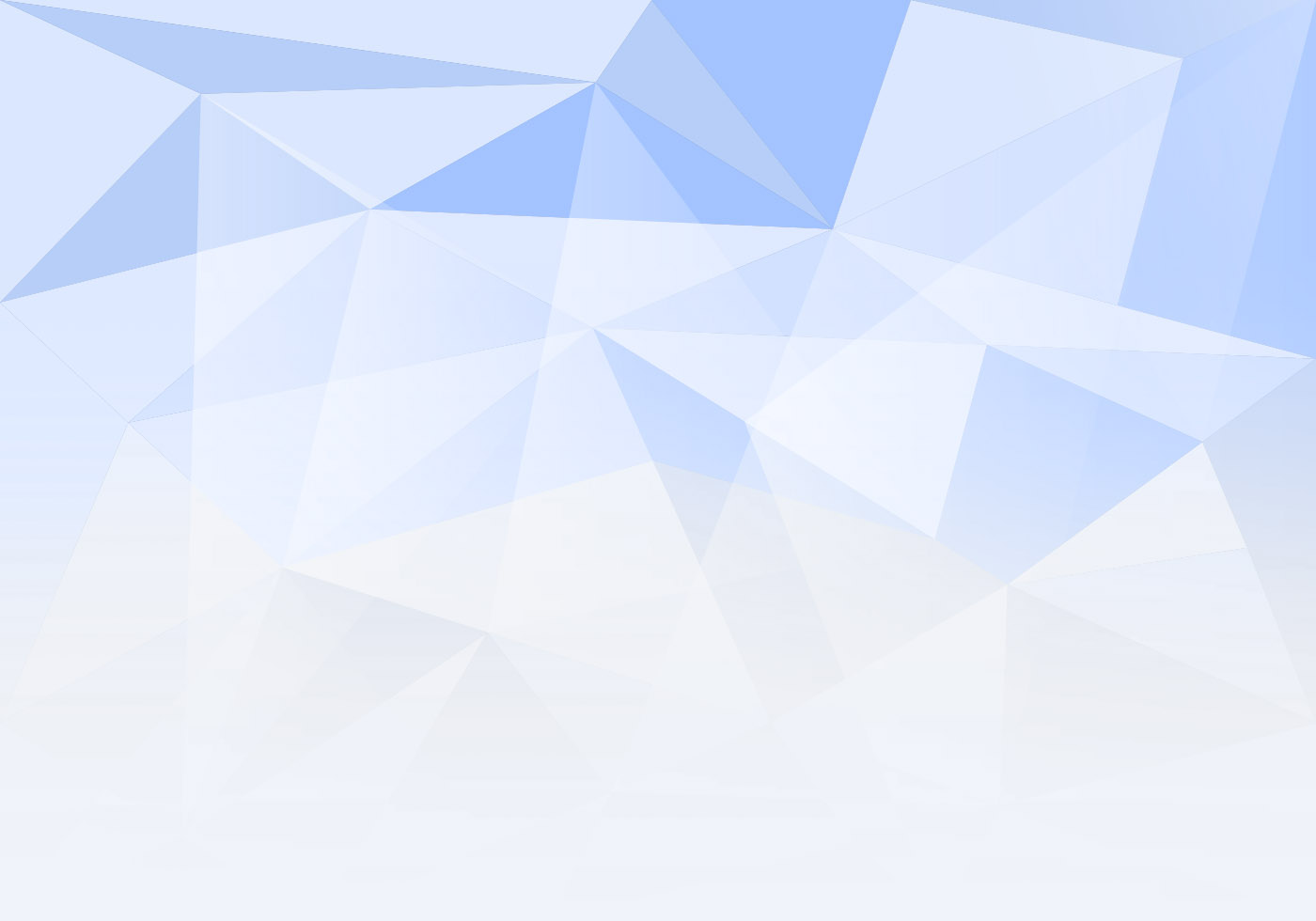 УПРАВЛЕНИЕ КАЧЕСТВОМ 
ОБЩЕГО ОБРАЗОВАНИЯ
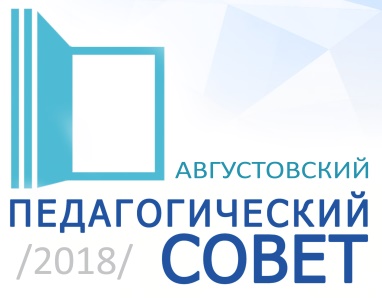 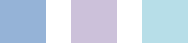 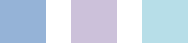 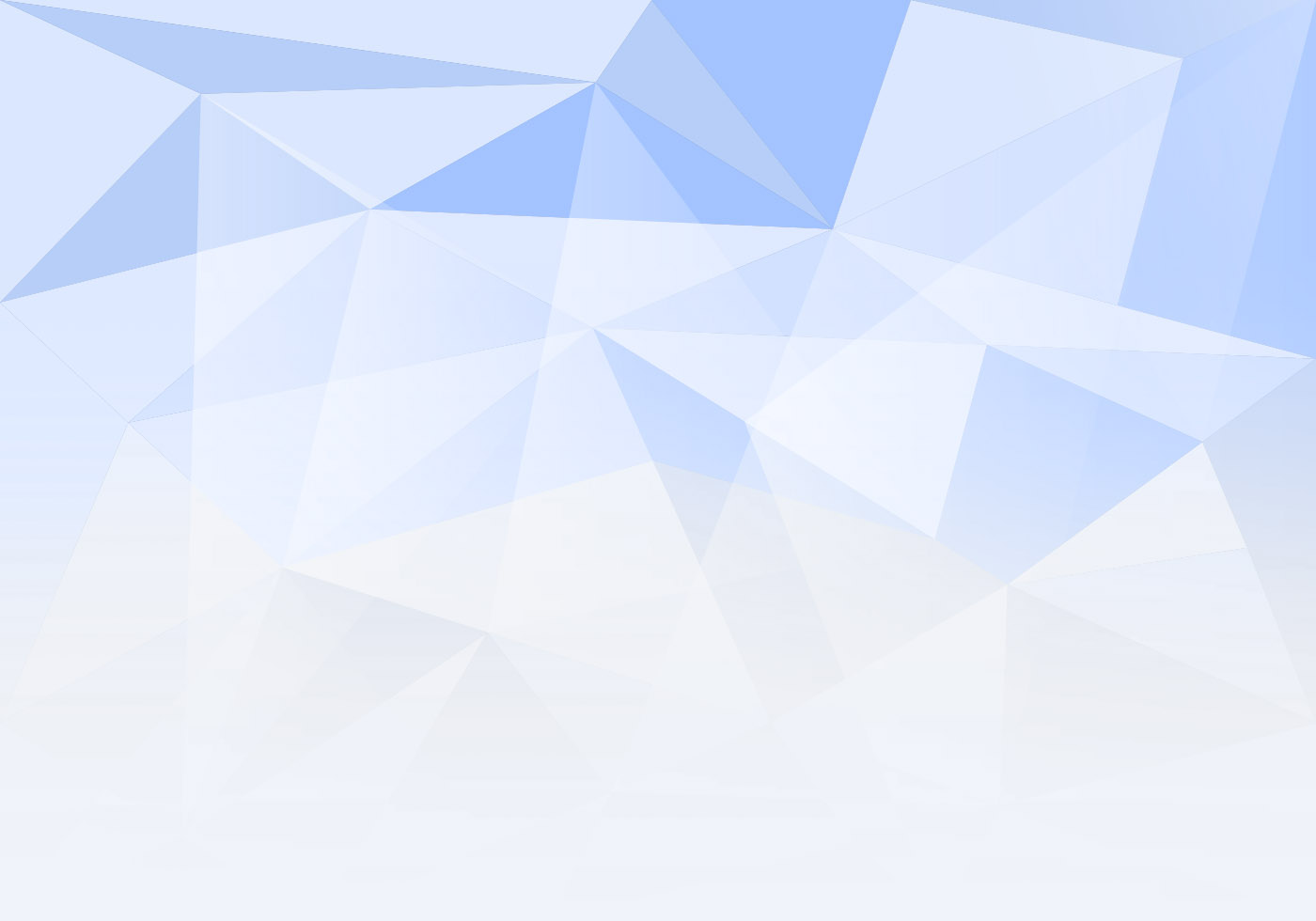 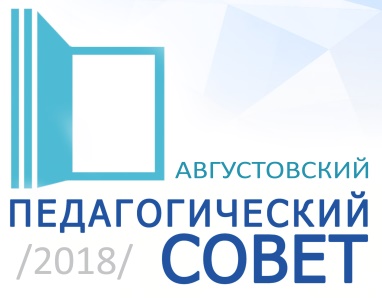 УПРАВЛЕНИЕ КАЧЕСТВОМ 
ОБЩЕГО ОБРАЗОВАНИЯ
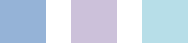 Единый государственный экзамен
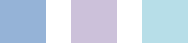 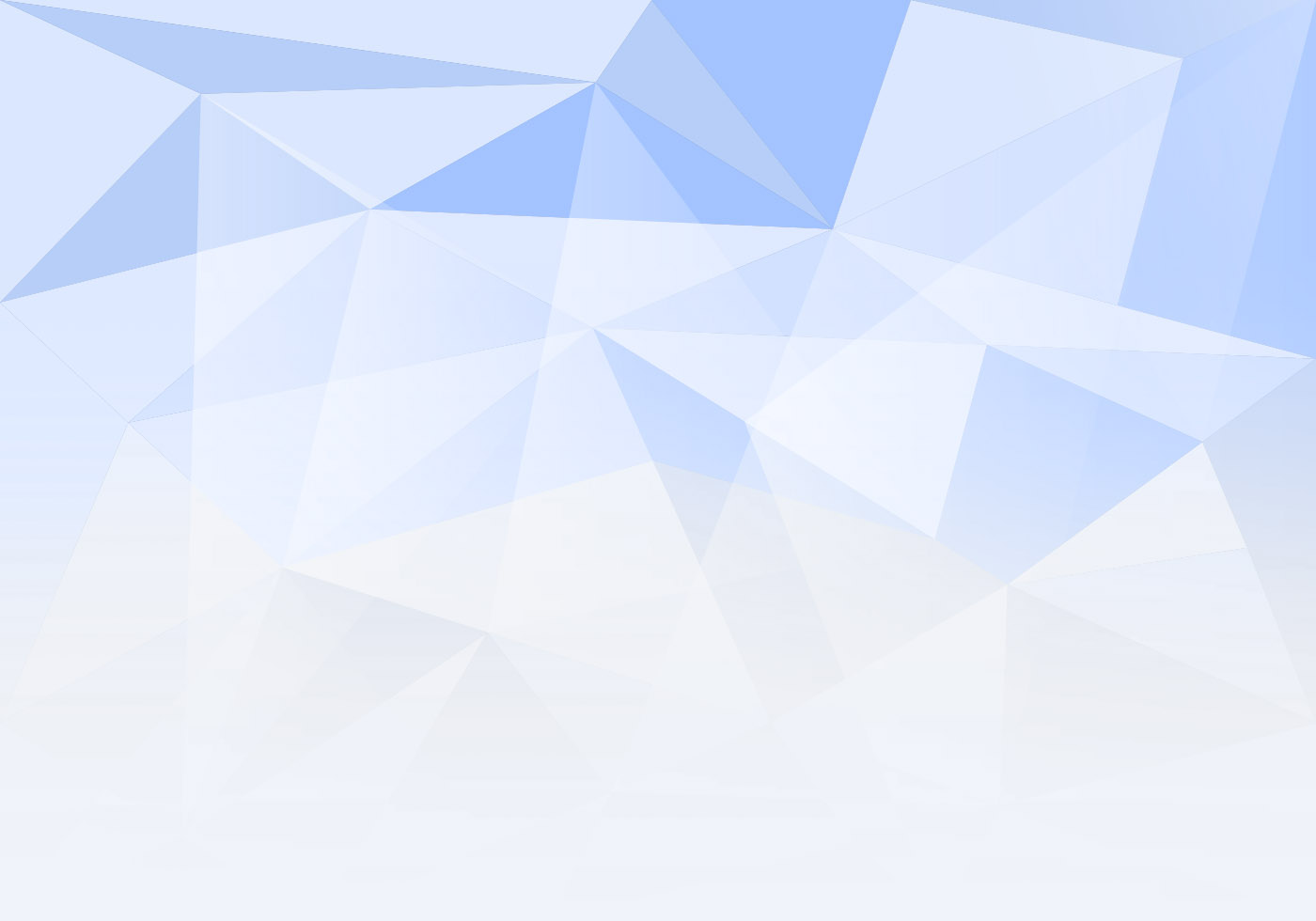 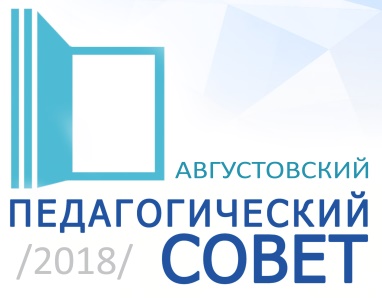 УПРАВЛЕНИЕ КАЧЕСТВОМ 
ОБЩЕГО ОБРАЗОВАНИЯ
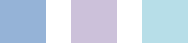 100-бальники
МОБУ «СОШ № 12»
Попов Дмитрий -100 баллов по химии
Нестерова Юлия -100 баллов по химии
Тихонович Полина - 100 баллов по истории
МОБУ «ЛИЦЕЙ № 7»
Песня Полина -100 баллов по физике 
Дмитриченко Дмитрий - 100 баллов по физике и русскому языку
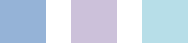 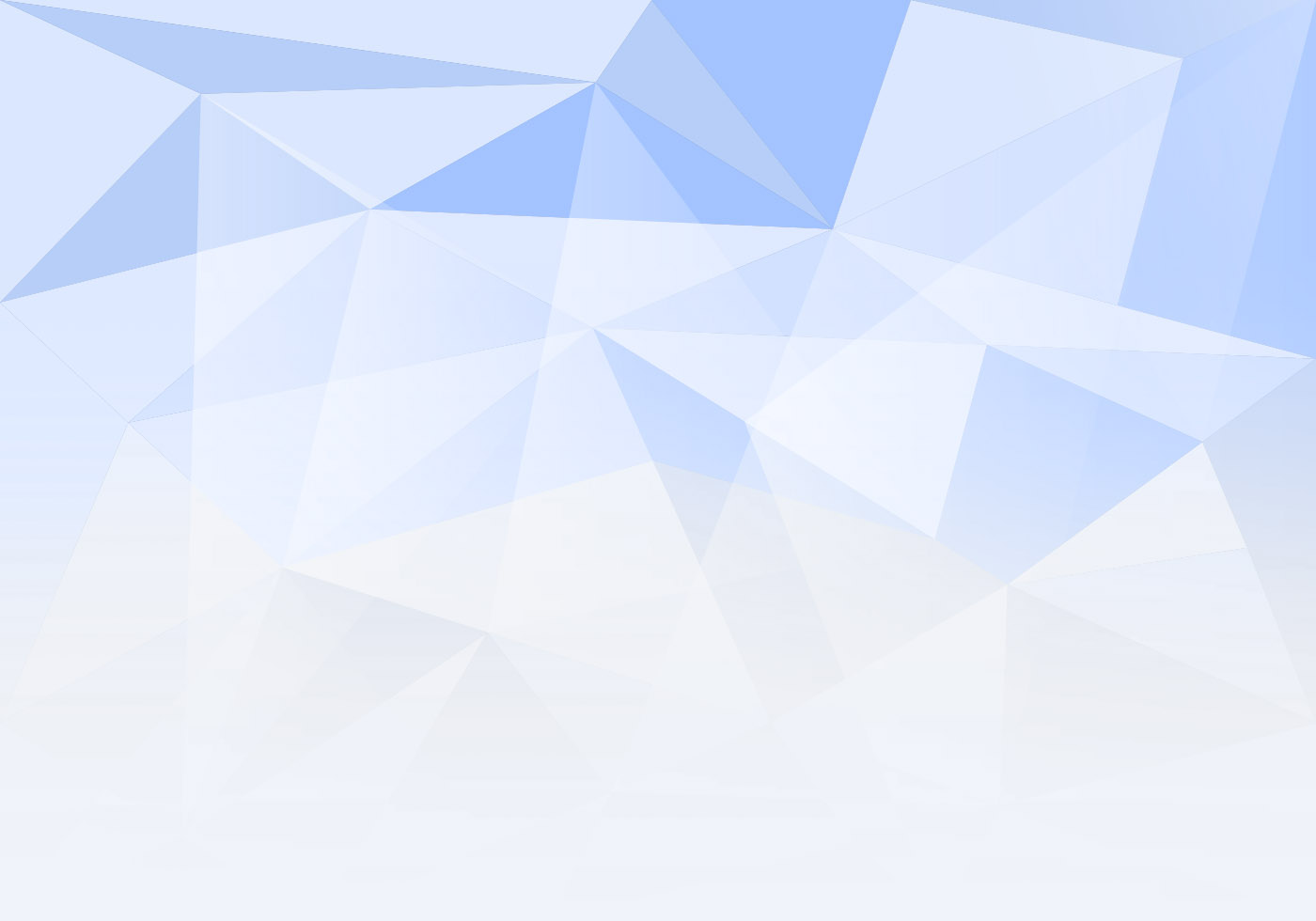 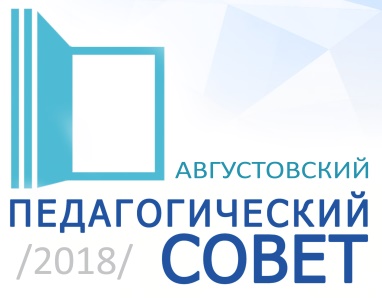 УПРАВЛЕНИЕ КАЧЕСТВОМ 
ОБЩЕГО ОБРАЗОВАНИЯ
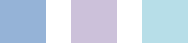 ОСНОВНОЙ государственный экзамен
Лучшие результаты: 
МОБУ «СОШ № 12», МАОУ «Гимназия № 1», МОБУ «СОШ № 16»
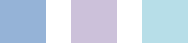 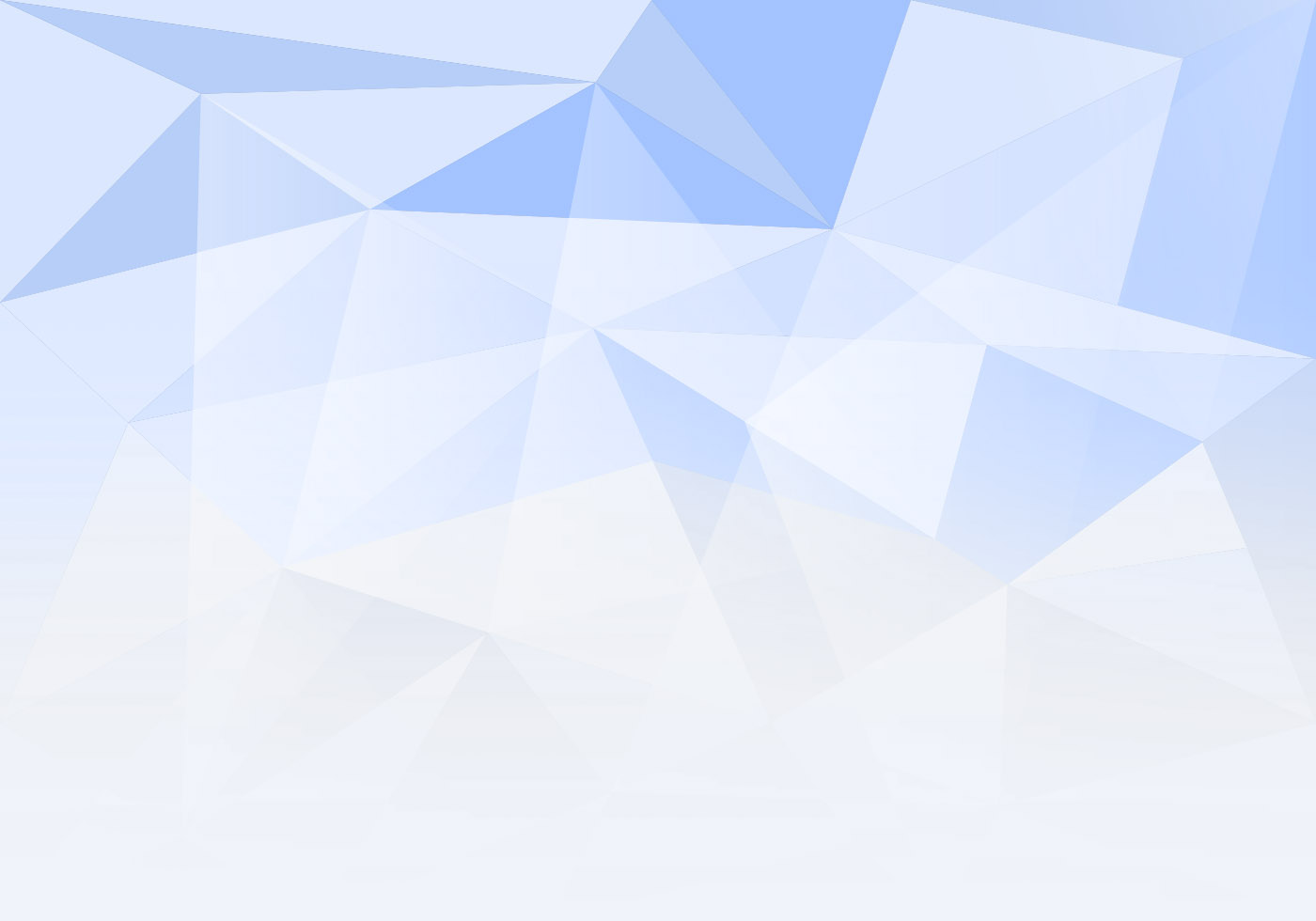 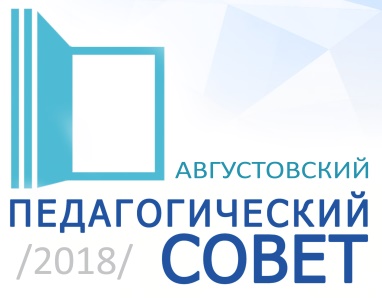 УПРАВЛЕНИЕ КАЧЕСТВОМ 
ОБЩЕГО ОБРАЗОВАНИЯ
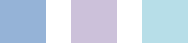 КРАЕВЫЕ КОНТРОЛЬНЫЕ РАБОТЫ
ЧИТАТЕЛЬСКАЯ ГРАМОТНОЙСТЬ
Лучшие результаты: 
МОБУ «СОШ № 12», МАОУ «Гимназия № 1», МОБУ «СОШ № 9»
Средний результат:  МОБУ «Лицей № 7»
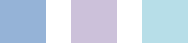 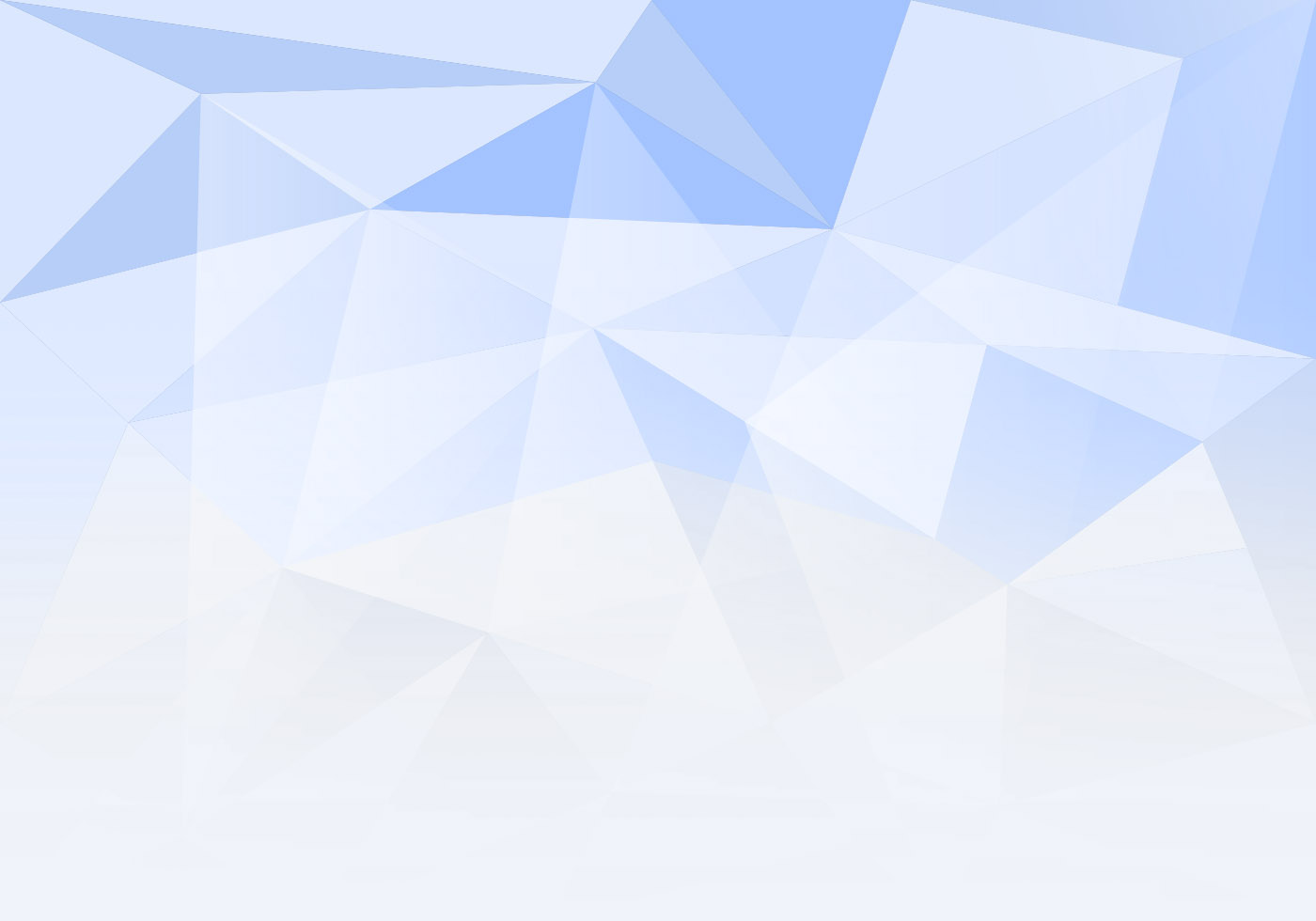 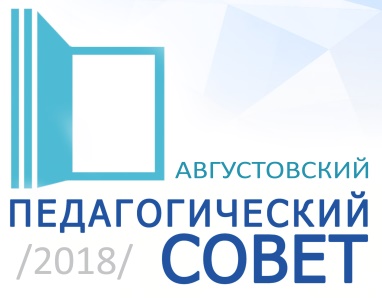 УПРАВЛЕНИЕ КАЧЕСТВОМ 
ОБЩЕГО ОБРАЗОВАНИЯ
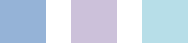 ВСЕРОССИЙСКИЕ ПРОВЕРОЧНЫЕ РАБОТЫ 4 класс
Лучшие результаты: 
МОБУ «СОШ № 12», МОБУ «Лицей № 7»
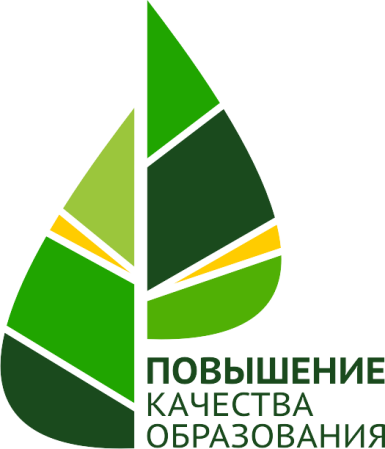 ФЦПРО на 2016-2020 годы. Повышение качества образования
МОБУ «ООШ № 5», МОБУ «ООШ № 1»
Отсутствие регионального инварианта в основной школе
Отсутствие командной работы
ПРОБЛЕМА
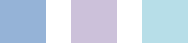 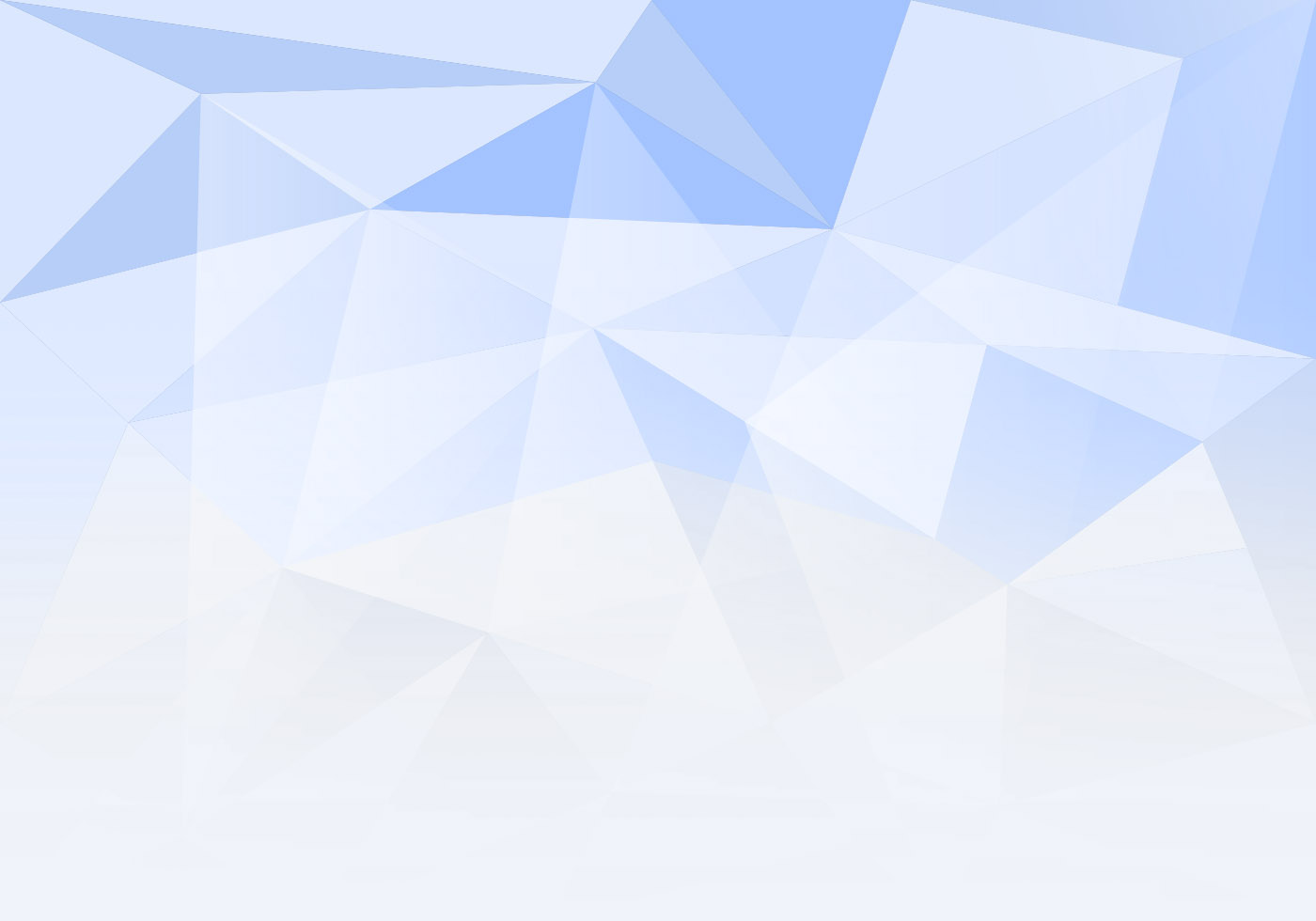 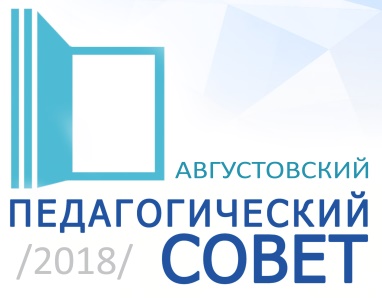 СТРАТЕГИЧЕСКИЙ ОРИЕНТИР
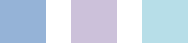 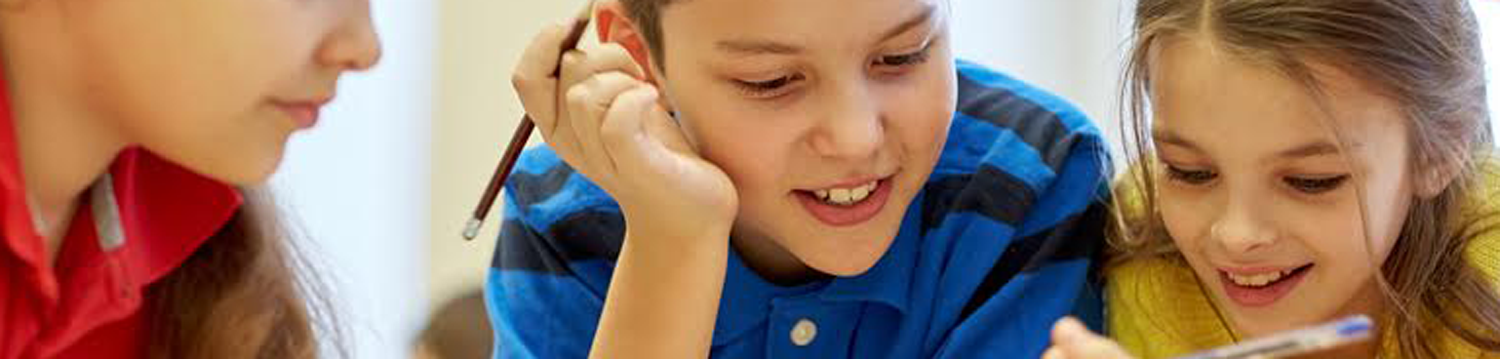 Развитие  муниципальной системы  оценки качества общего образования, включающей в себя оценку образовательных результатов, учительских компетенций, качества образовательной среды.
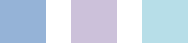 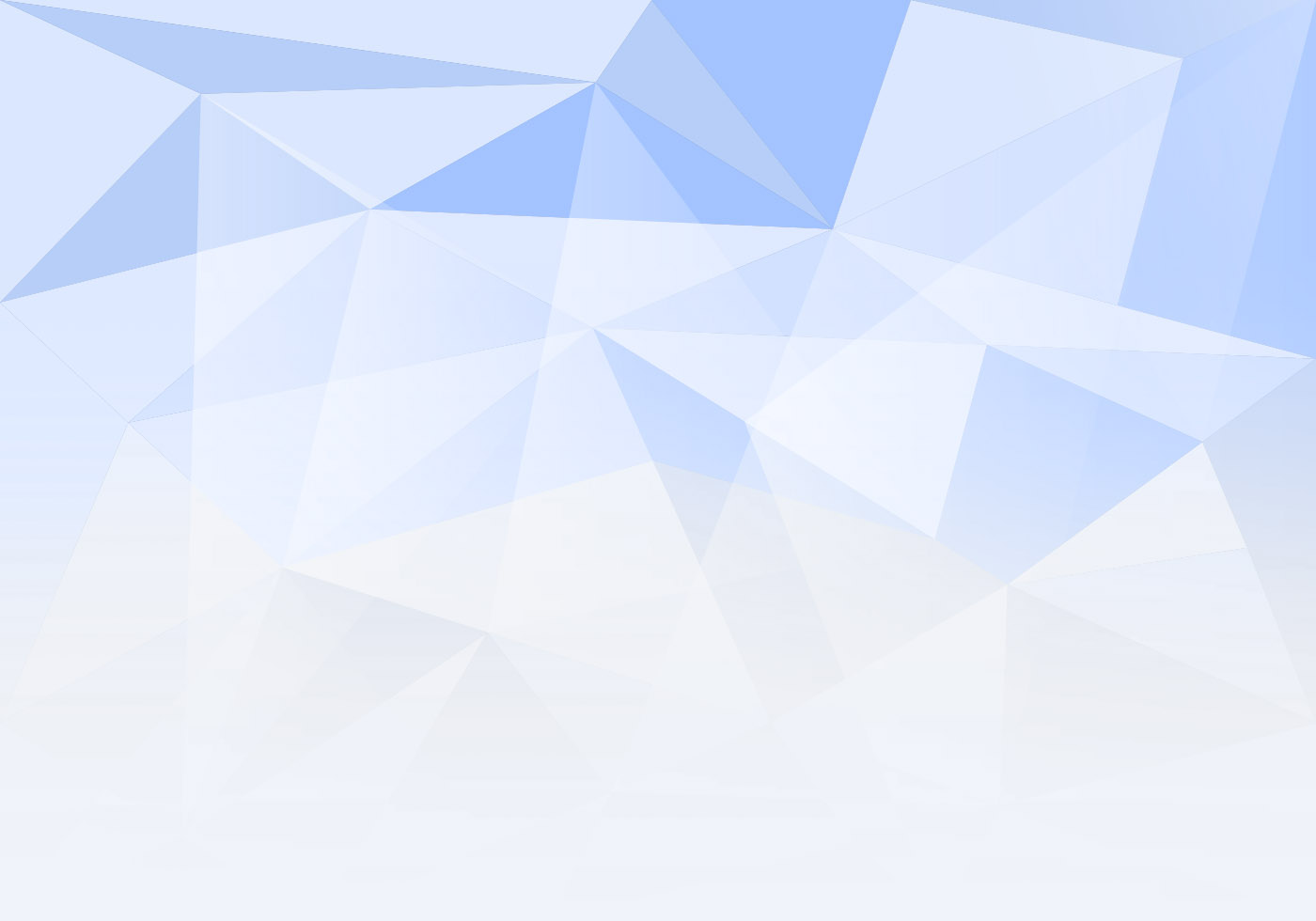 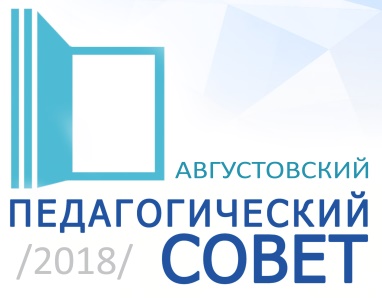 ВЫЯВЛЕНИЕ, ПОДДЕРЖКА И РАЗВИТИЕ СПОСОБНОСТЕЙ И ТАЛАНТОВ У ДЕТЕЙ
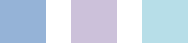 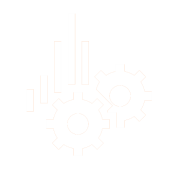 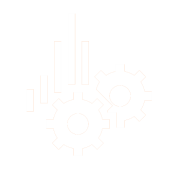 дополнительное образование
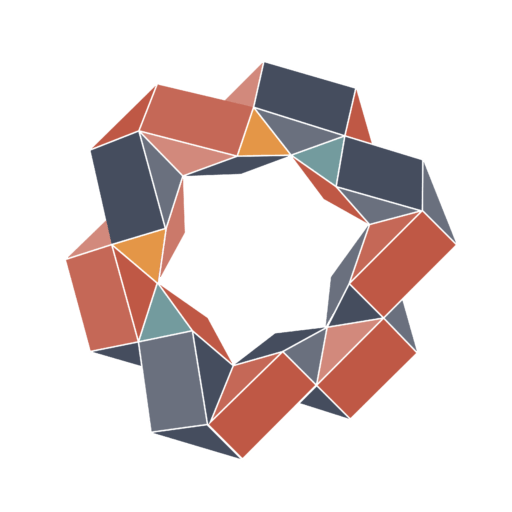 реализация индивидуальной траектории каждого школьника
региональный проект «Реальное образование»
дополнительное образование – 
3116 обучающихся
муниципальный проект «Модернизация муниципальной образовательной среды средствами сетевого взаимодействия»
МОБОДОДДТ – победитель краевого конкурса
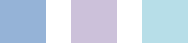 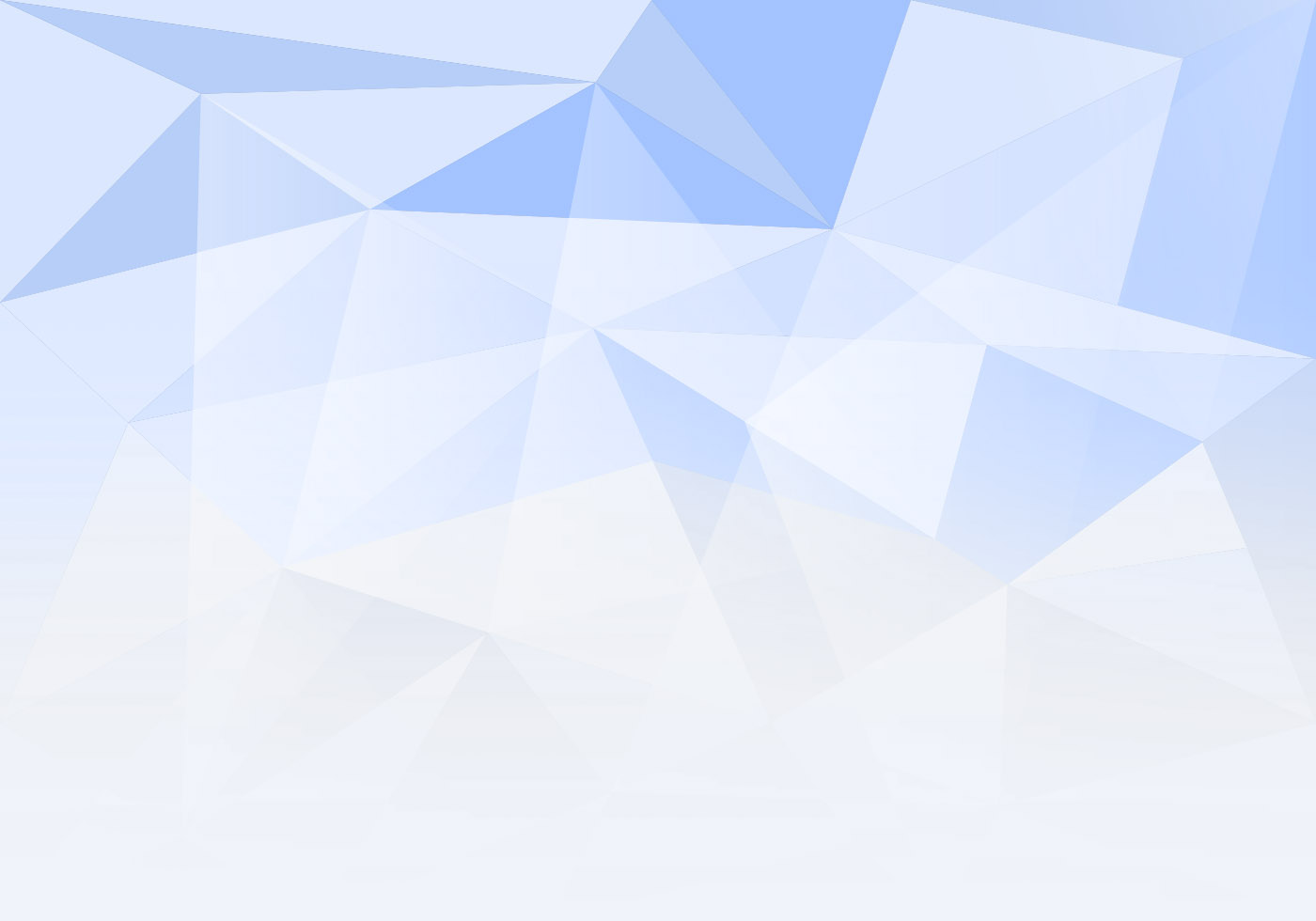 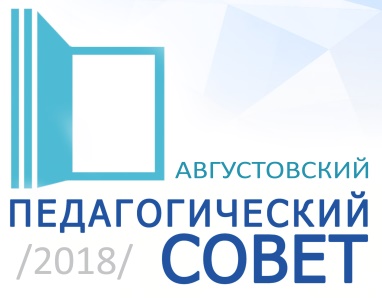 ВЫЯВЛЕНИЕ, ПОДДЕРЖКА И РАЗВИТИЕ СПОСОБНОСТЕЙ И ТАЛАНТОВ У ДЕТЕЙ
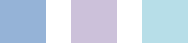 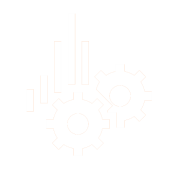 Общее образование
ВСЕРОССИЙСКАЯ ОЛИМПИАДА ШКОЛЬНИКОВ
региональный этап
«ЮНИССЫ»
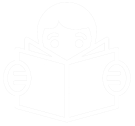 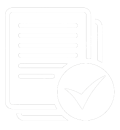 муниципальный проект «Подготовка обучающихся школ города к ВОШ»
приняли участие 46 учащихся 9-11 классов МОБУ «СОШ №12», МОБУ «Лицей №7»,
МОБУ «СОШ №16», МАОУ «Гимназия №1», МОБУ «СОШ №4», МОБУ «СОШ №9»
25 работ отправлено для участия в отборочном этапе краевого молодежного форума «Научно-технический потенциал Сибири»
участие в очном этапе форума
МОБУ «СОШ 12»
МАОУ «Гимназия № 1»
МОБУ «СОШ №16»
МОБУ «СОШ №9»
МОБУ «СОШ № 6 «Русская школа»
ПОБЕДИТЕЛЬ – МАОУ «Гимназия №1»
ПРИЗЕРЫ - МОБУ «СОШ №12», МАОУ «Гимназии №1»,  МОБУ «СОШ №16», МОБУ «СОШ №4», МОБУ «Лицей №7»
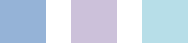 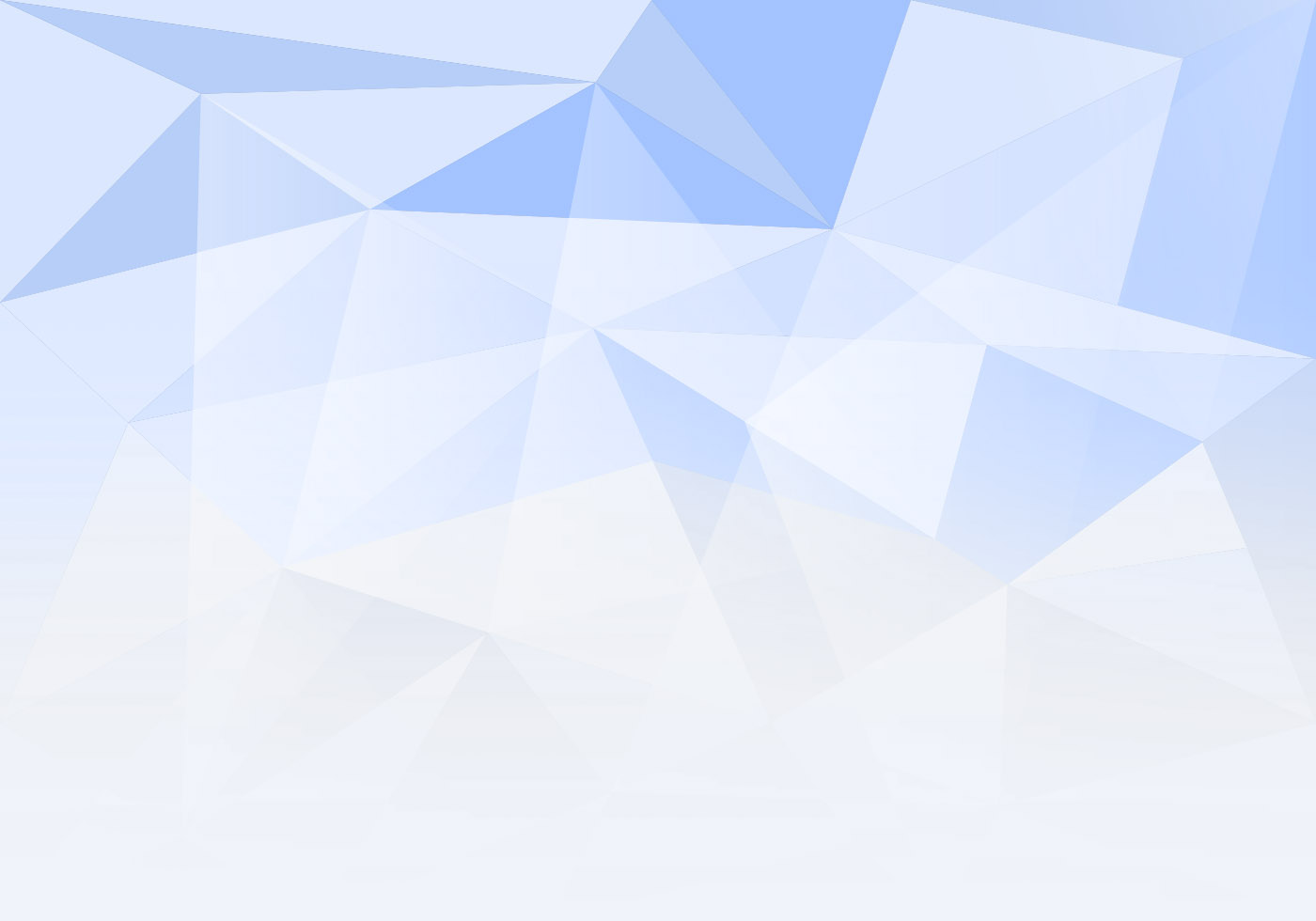 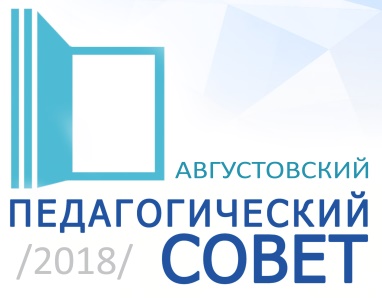 ВЫЯВЛЕНИЕ, ПОДДЕРЖКА И РАЗВИТИЕ СПОСОБНОСТЕЙ И ТАЛАНТОВ У ДЕТЕЙ
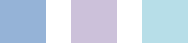 общее образование
СПЕЦАЛИЗИРОВАННЫЙ  КЛАСС – МАОУ «ГИМНАЗИЯ №1»
КОРПОРАТИВНЫЙ КЛАСС – МОБУ «ЛИЦЕЙ № 7»
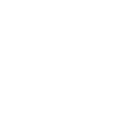 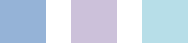 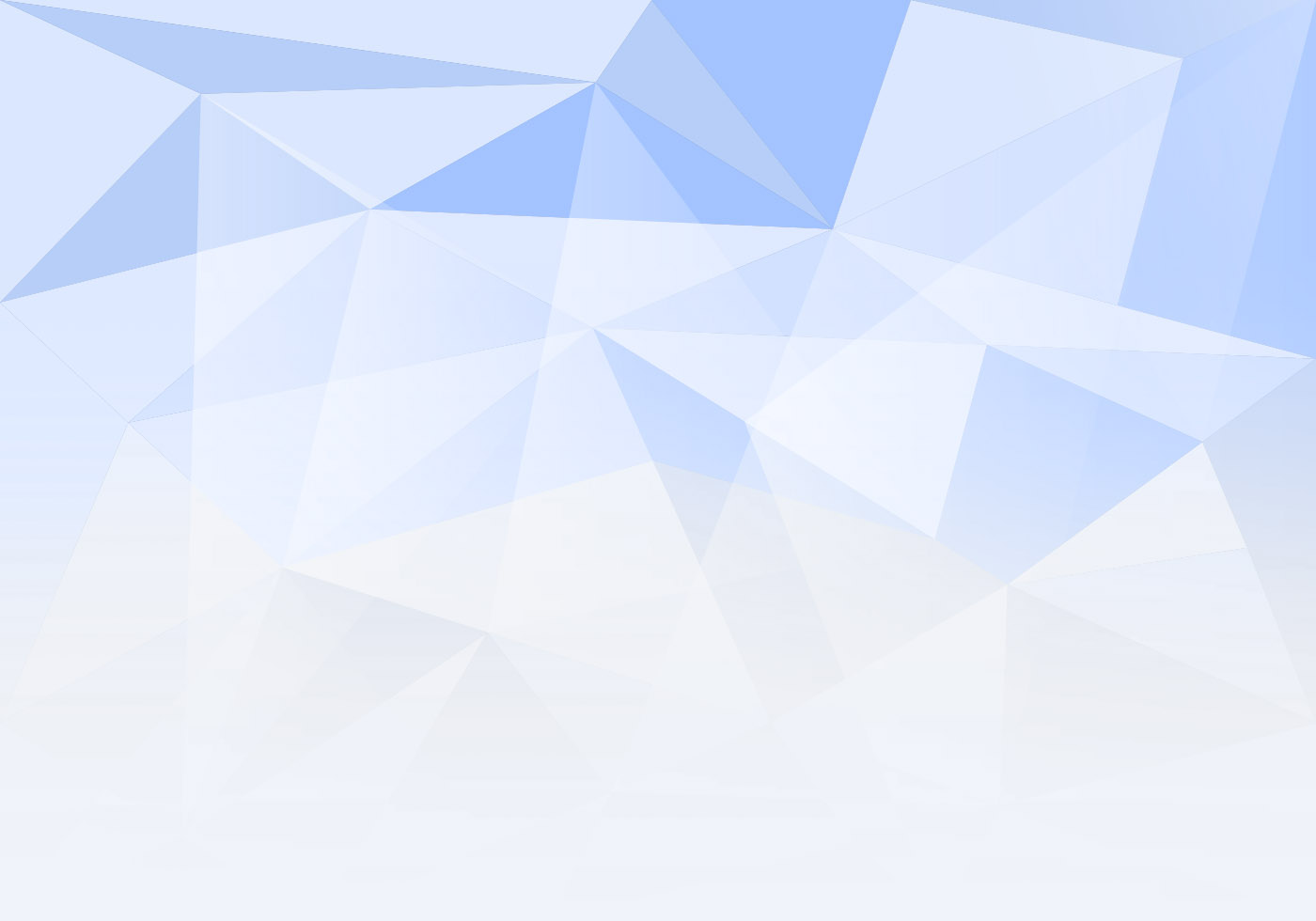 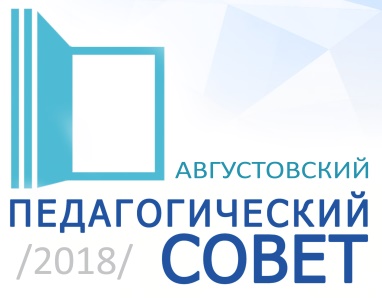 СТРАТЕГИЧЕСКИЙ ОРИЕНТИР
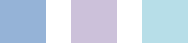 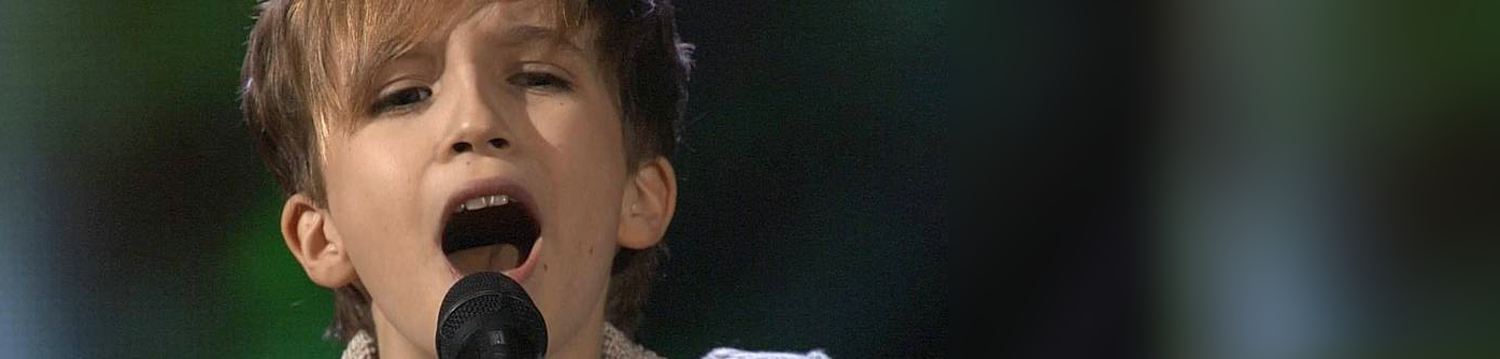 Обеспечение условий для формирования индивидуальной образовательной траектории  ребенка с различными образовательными потребностями, выстраивание продуктивной основы взаимодействия различных субъектов, работающих с одаренными  школьниками.
Текст 1
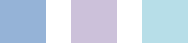 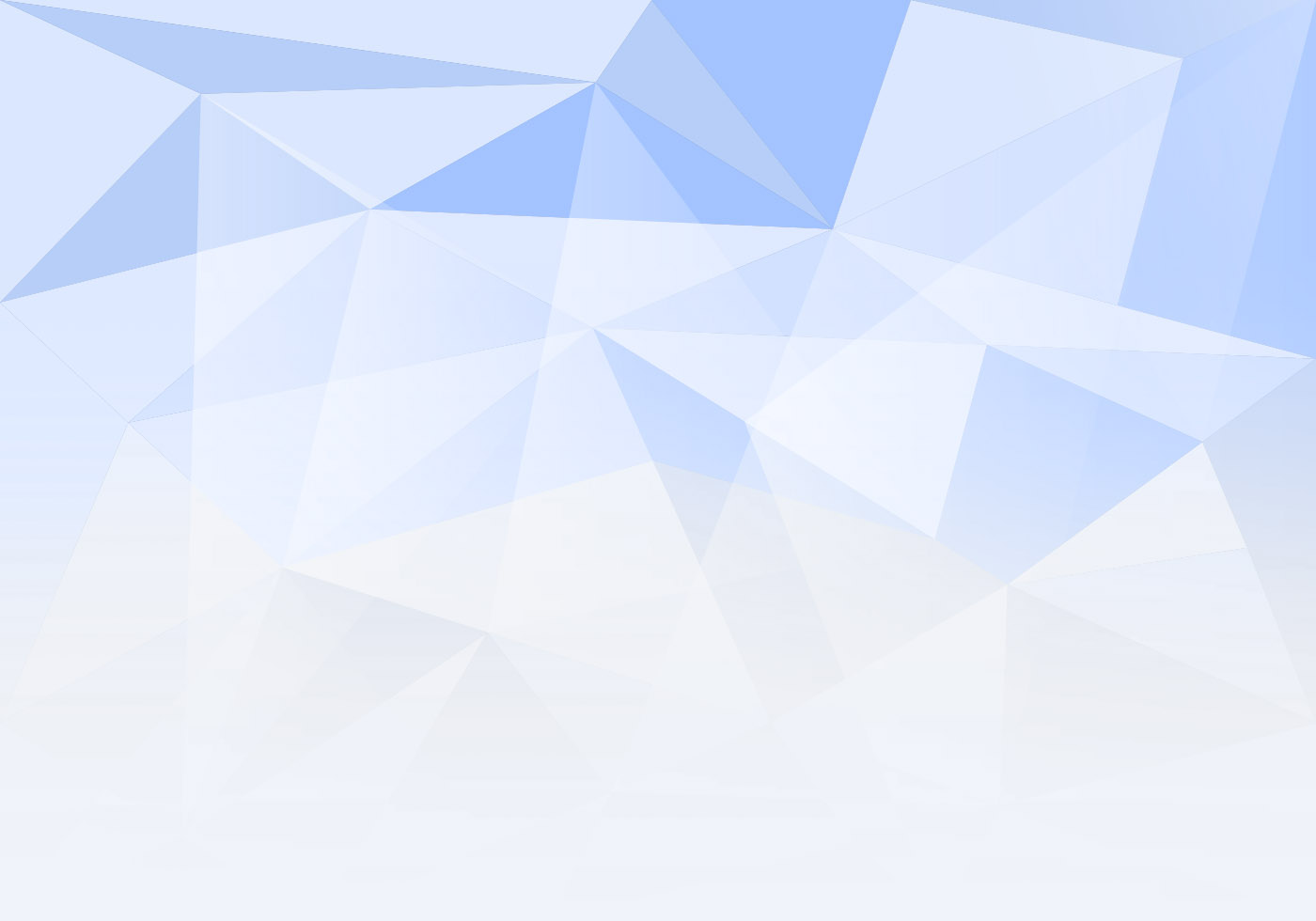 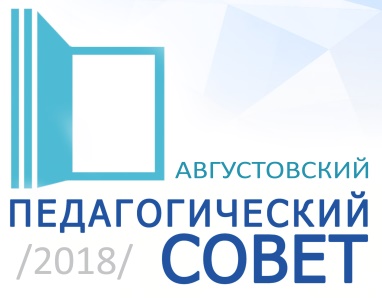 СОВРЕМЕНННОЕ ТЕХНОЛОГИЧЕСКОЕ ОБРАЗОВАНИЕ
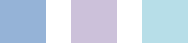 МУНИЦИПАЛЬНЫЕ ПРАКТИКИ
1
1
муниципальный проект «Моя профессия»
(8-9 классы)
2
ТЕХНОЛОГИЧЕСКОЕ ОБРАЗОВАНИЕ
2
профильный курс «Мастерская ремёсел»
МОБУ «ООШ № 5»
ранняя профессионализация школьников,
 проект «JuniorSkills»,  МОБОДОДДТ
3
3
ЗОНА ВНИМАНИЯ
отсутствует преемственность технологического образования на разных уровнях образования
технологическоеобразование в школе слабо синхронизировано с потребностями экономики
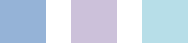 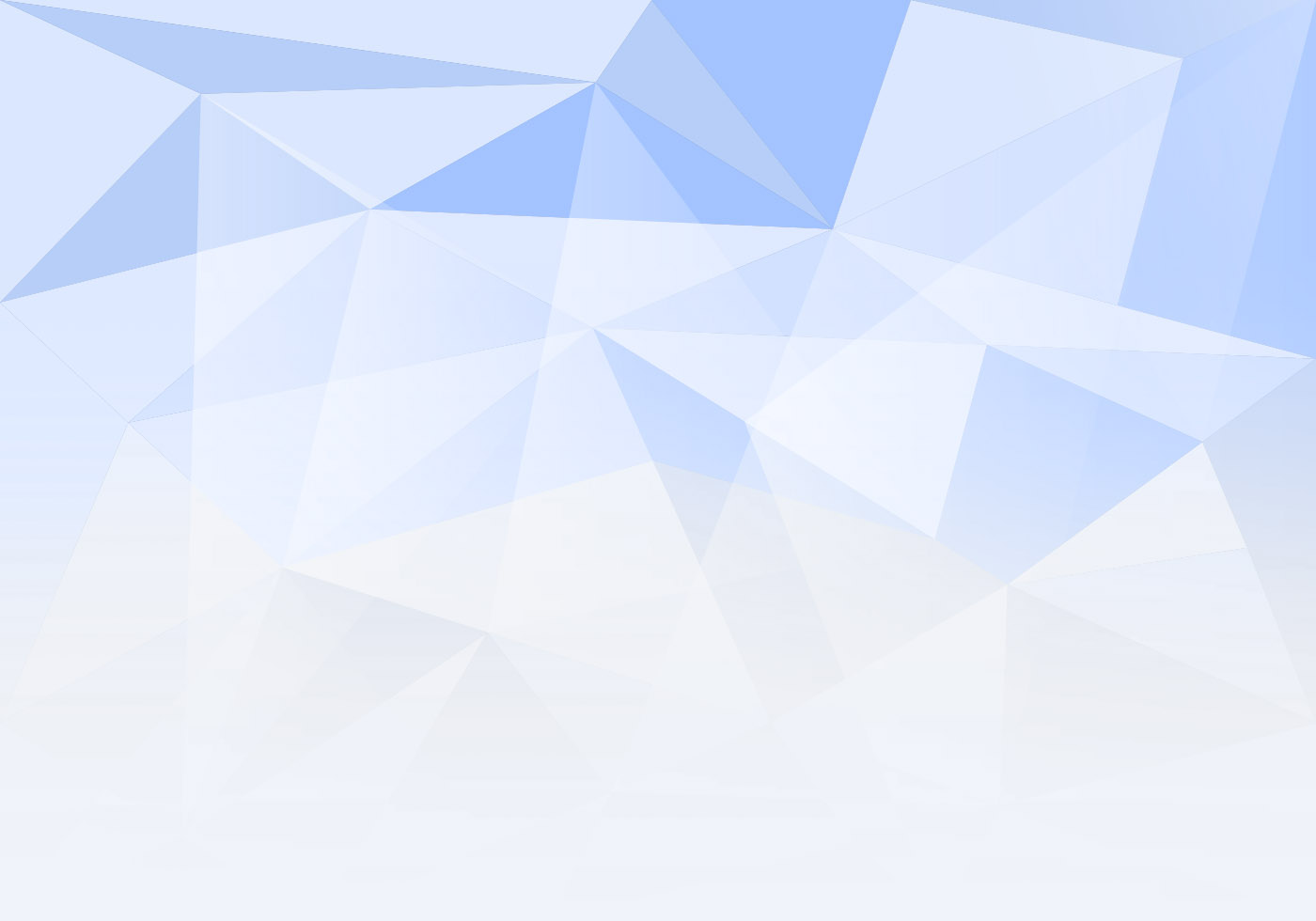 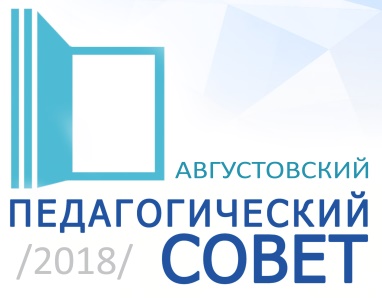 СТРАТЕГИЧЕСКИЙ ОРИЕНТИР
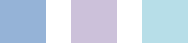 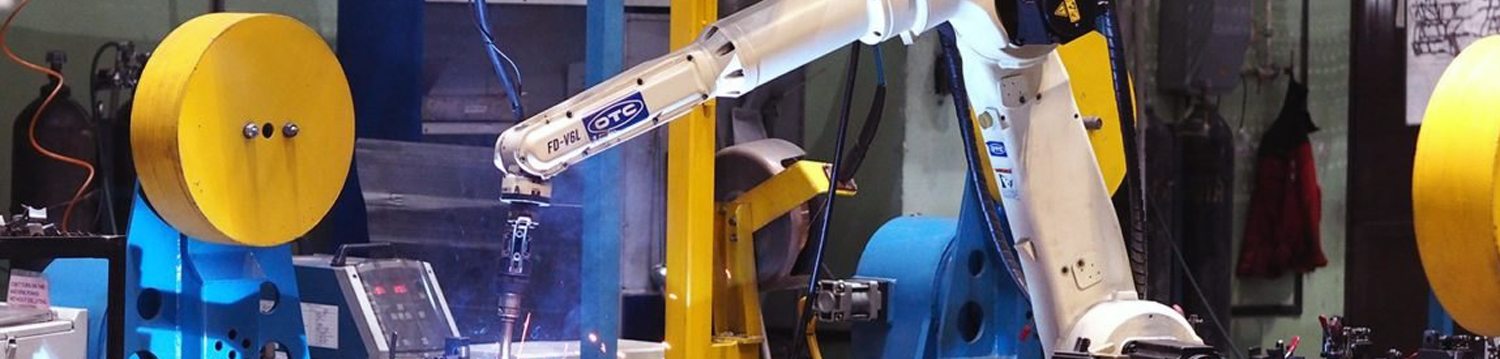 Обеспечение и становление практик технологического образования на основе кооперации образовательных организаций всех уровней, обеспечивающих развитие компетенций, востребованных в новом технологическом укладе.
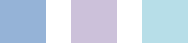 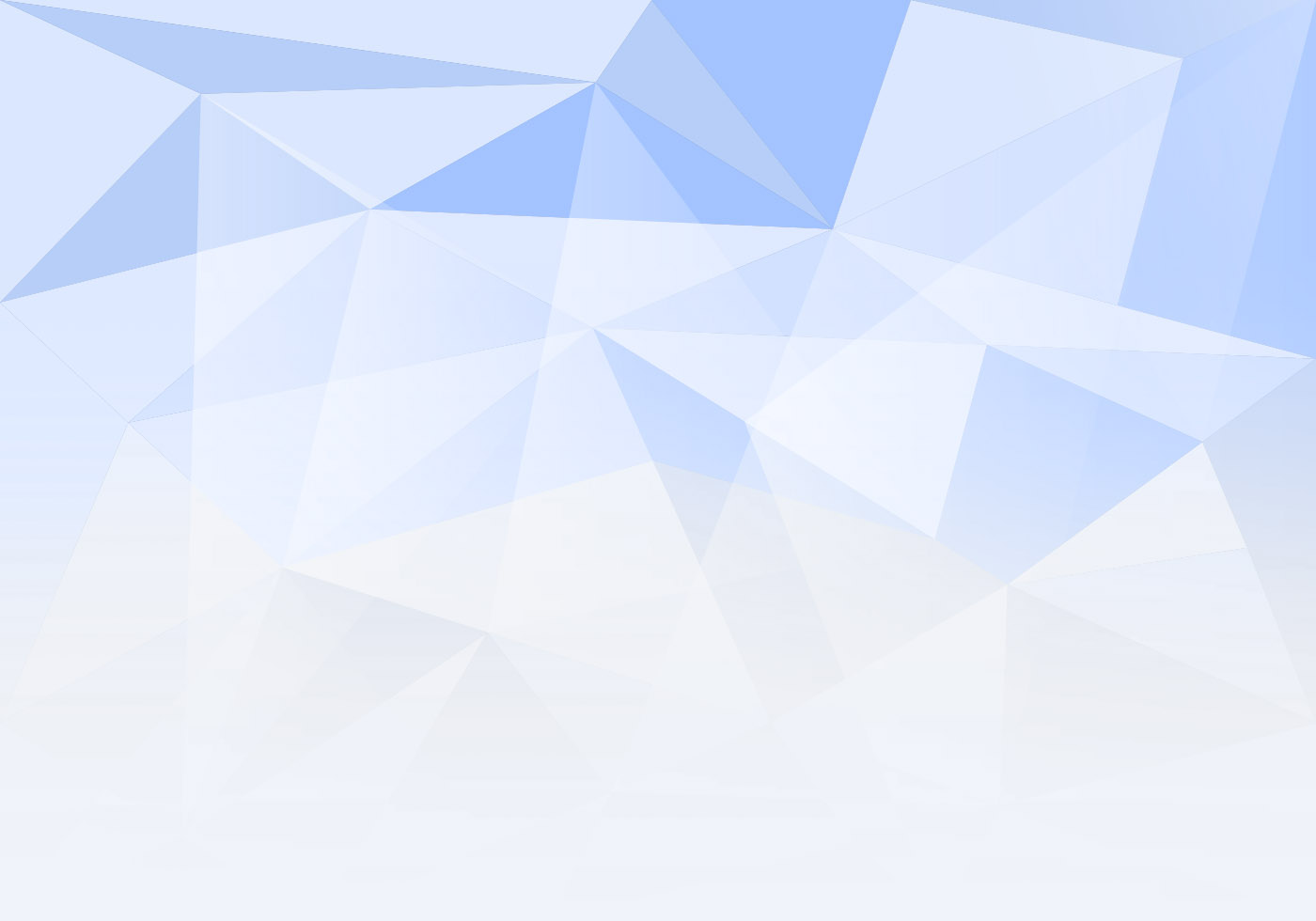 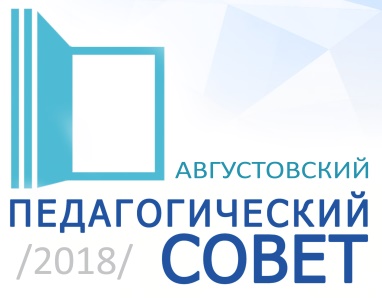 КАДРОВАЯ ПОЛИТИКА ПРОФЕССИОНАЛЬНОГО РОСТА ПЕДАГОГИЧЕСКИХ РАБОТНИКОВ
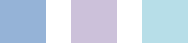 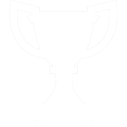 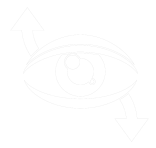 участники регионального этапа конкурса «Учитель года Красноярского края - 2018»,
«Воспитатель  года Красноярского края - 2018»
ЗОНА ВНИМАНИЯ:
низкий уровень мотивациик профессиональному развитию, недостаточный уровень управления приращением квалификации педагогических кадров
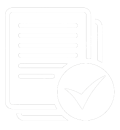 Красноярский край вошел в число 19 регионов – апробирующих новую модель аттестации на основе ЕФОМ
краевые летние школы, участники движения молодых педагогов, проект  «Я все смогу»: 
МОБУ «СОШ №47»,  МДОБУ «Д/С № 1», МДОБУ «Д/С № 7», МДОБУ «Д/С № 17», МДОБУ «Д/С № 21»
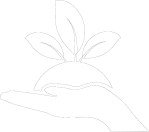 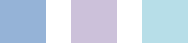 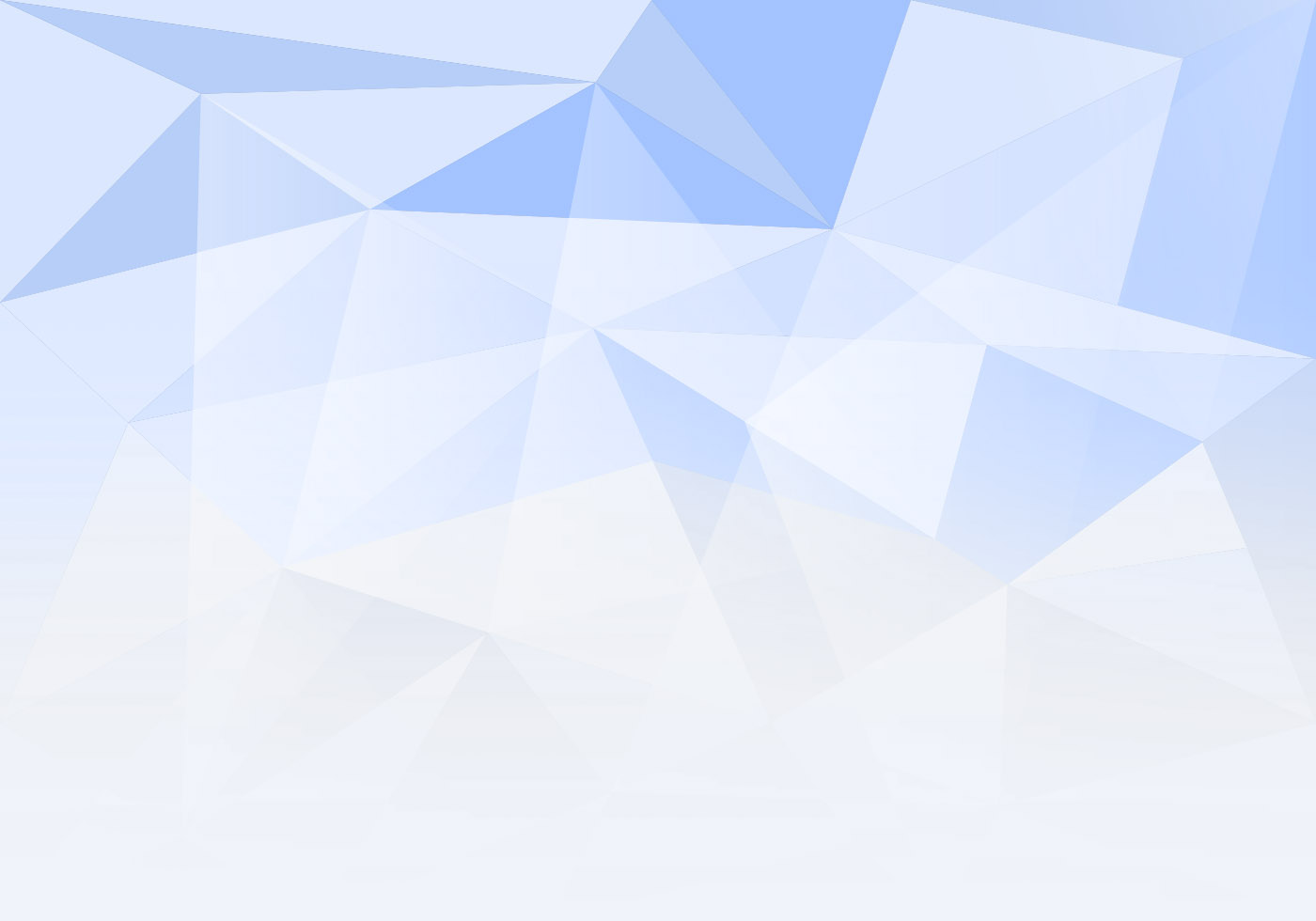 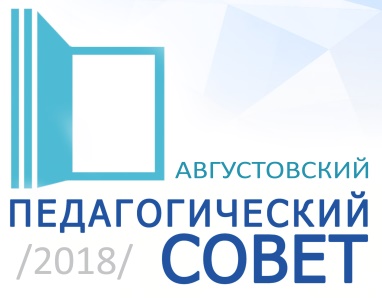 СТРАТЕГИЧЕСКИЙ ОРИЕНТИР
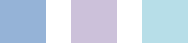 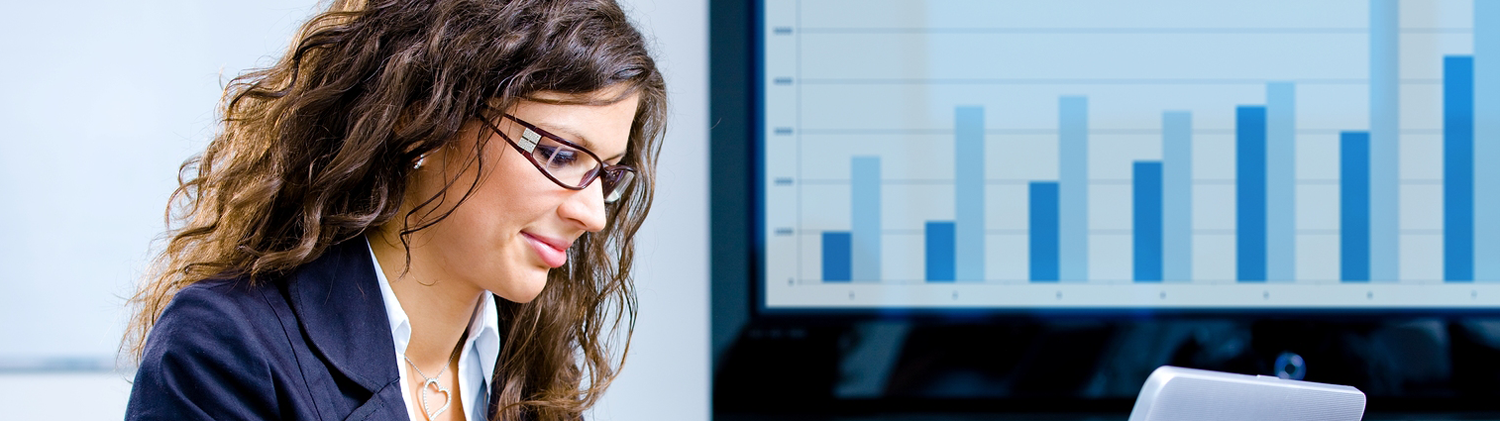 Организации совместной деятельности педагогов, управленцев, специалистов методического центра.
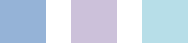 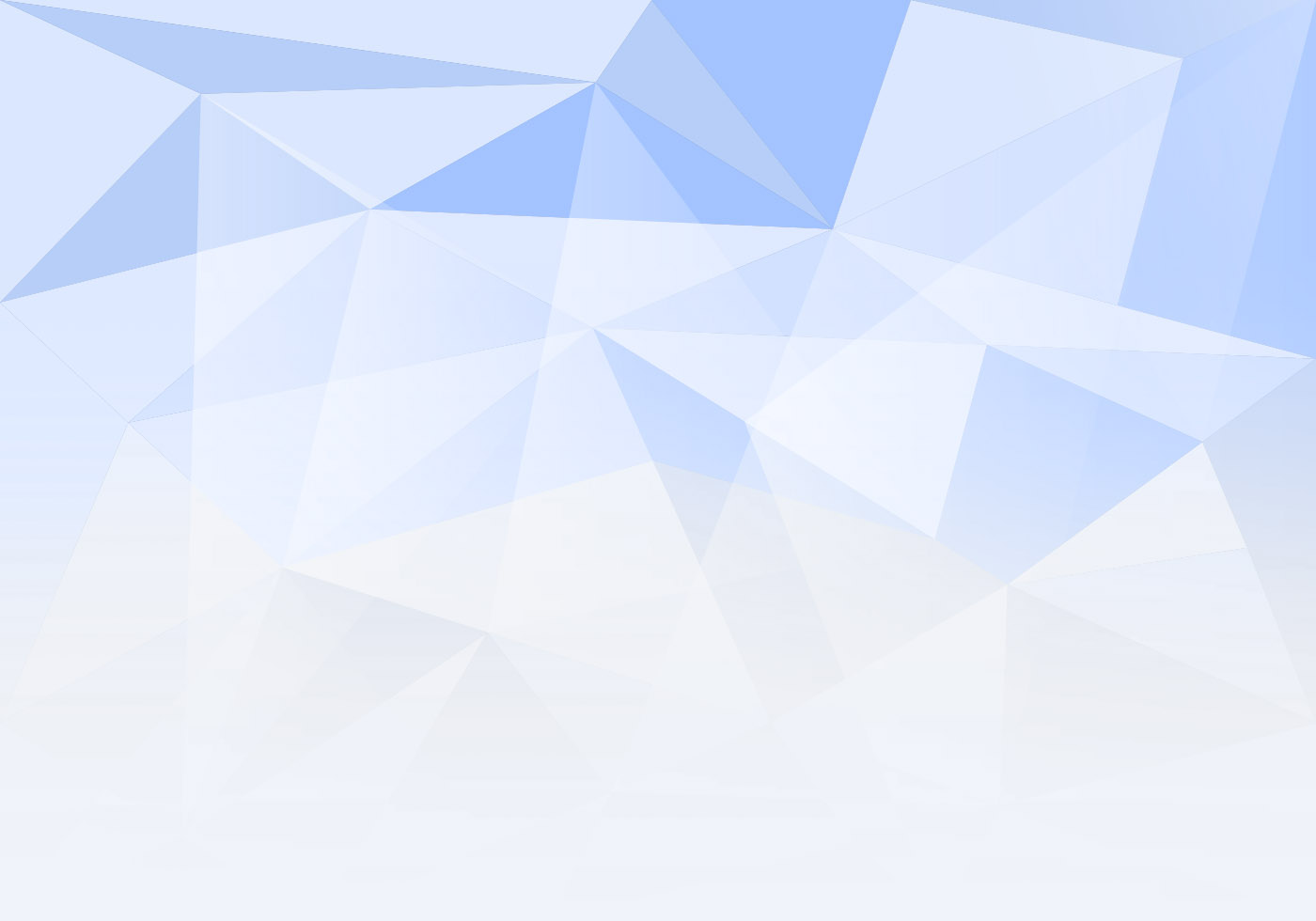 МЕТОДЫ, ТЕХНОЛОГИИ И ПРАКТИКИ ФОРМИРОВАНИЯ ГРАЖДАНСКОЙ ИДЕНТИЧНОСТИ И СОЦИАЛЬНОЙ ГРАМОТНОСТИ
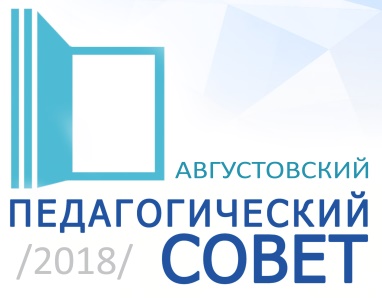 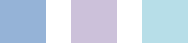 АКЦЕНТ НА ГРАЖДАНСКО-ПАТРИОТИЧЕСКИЕ, СОЦИАЛЬНЫЕ И КУЛЬТУРНЫЕ ПОЗИЦИИ 
Российское движение школьников – пилотные площадки МОБУ «СОШ №3», МАОУ «Гимназия №1»
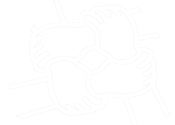 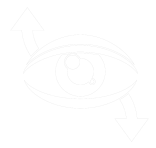 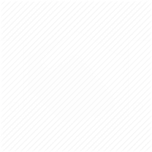 СЛУЖБЫ МЕДИАЦИИ, организаторы которых обучены технологиям урегулирования конфликтов
ЗОНА ВНИМАНИЯ:
педагоги, классные руководители, педагоги-психологи, управленцы недостаточно владеют технологией урегулирования конфликтов;
- работа по профилактике правонарушений не выстроена в систему, а представляет собой совокупность мероприятий
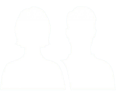 МЕРОПРИЯТИЯ ПО ПРОФИЛАКТИКЕ ПРАВОНАРУШЕНИЙ
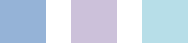 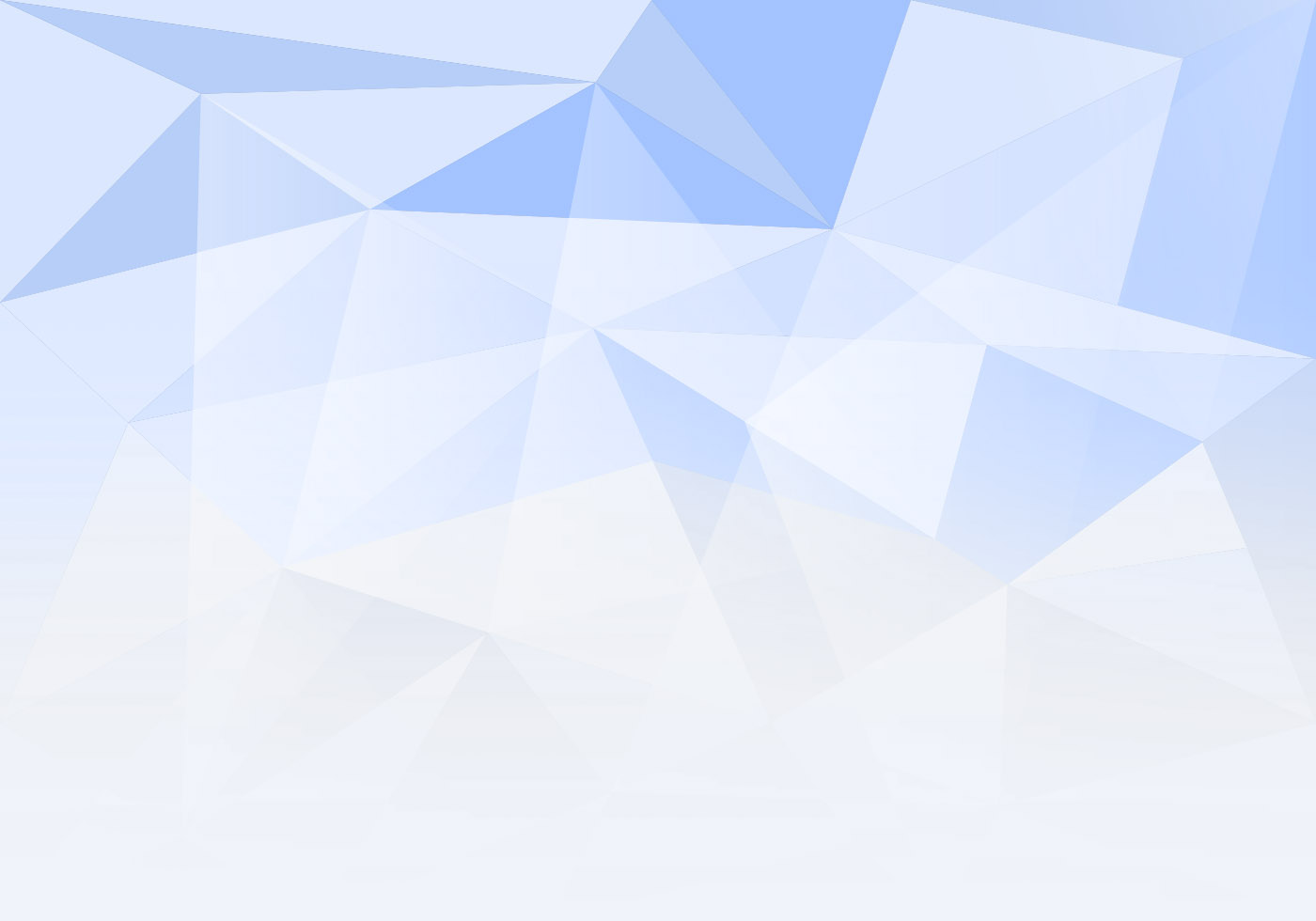 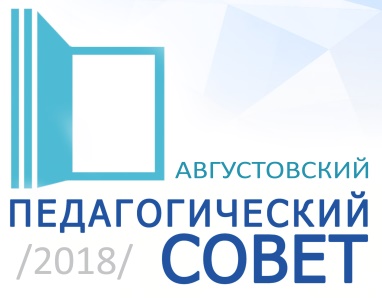 СТРАТЕГИЧЕСКИЙ ОРИЕНТИР
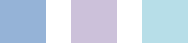 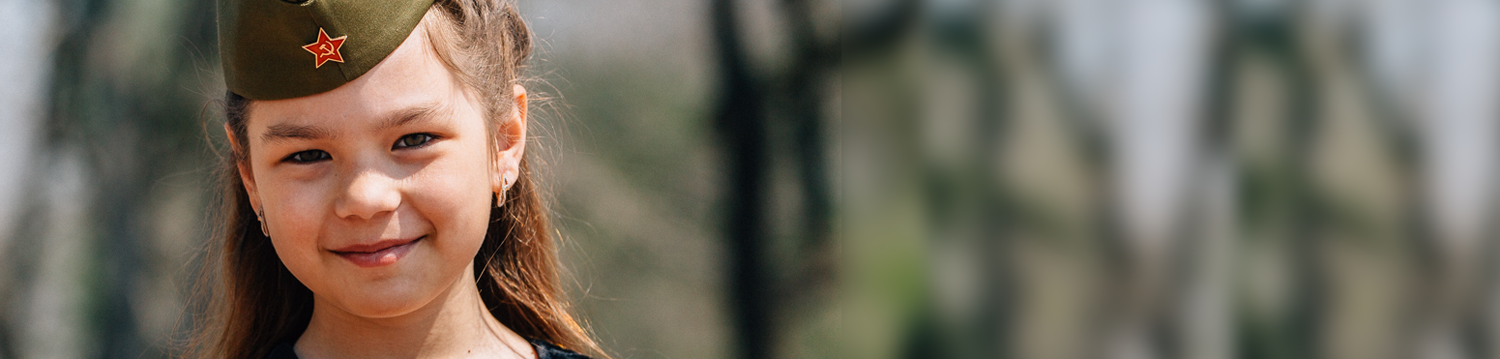 Становление образовательных практик, основанных на новом поколении технологий обучения и воспитания, обеспечивающих достижение базовых навыков для решения повседневных задач, компетенций для решения сложных задач, личностных качеств для умения справляться с постоянными изменениями в российском обществе.
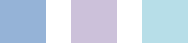 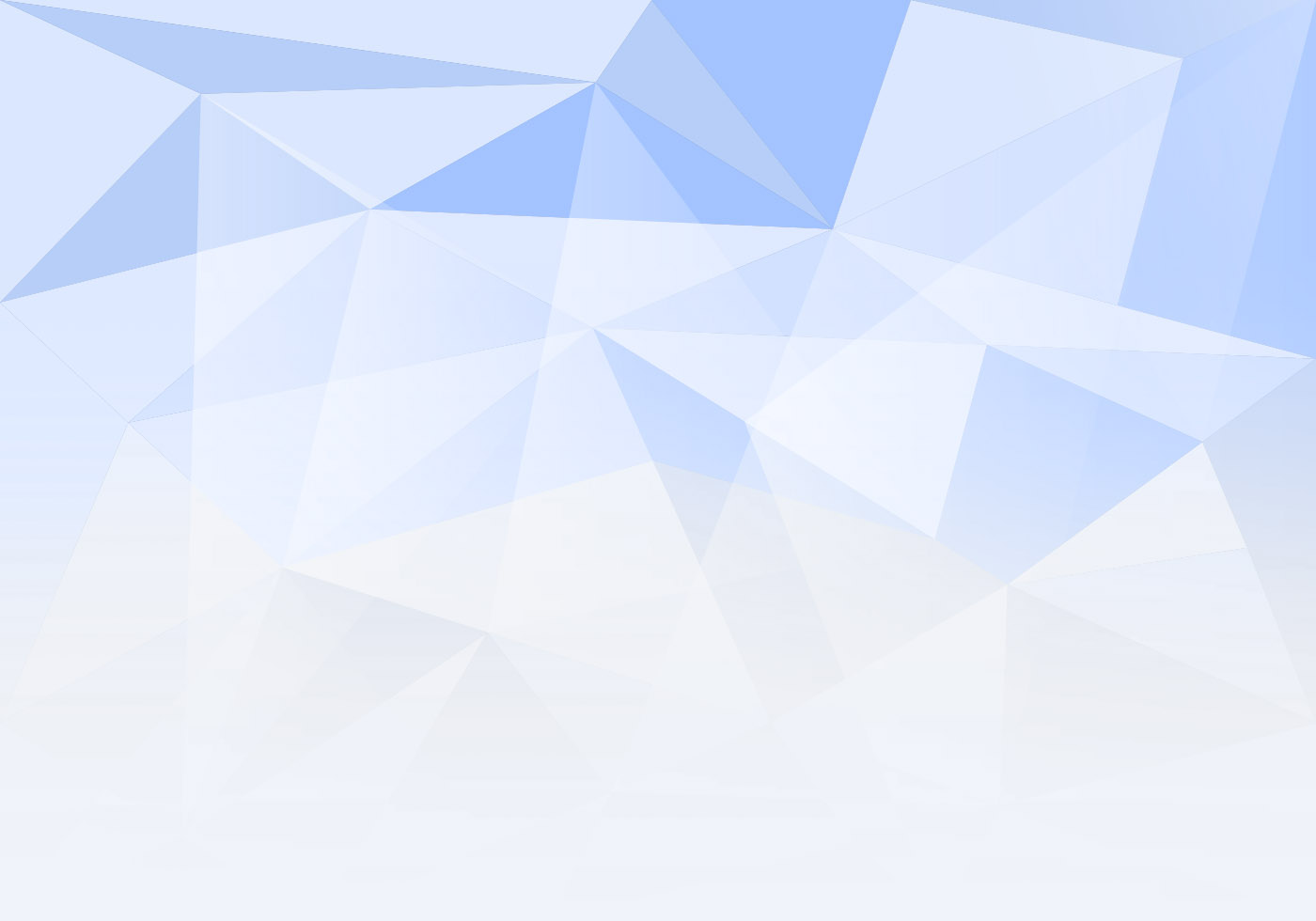 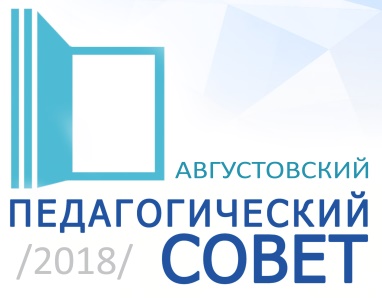 СТРАТЕГИЧЕСКОЕ НАПРАВЛЕНИЕ
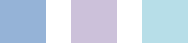 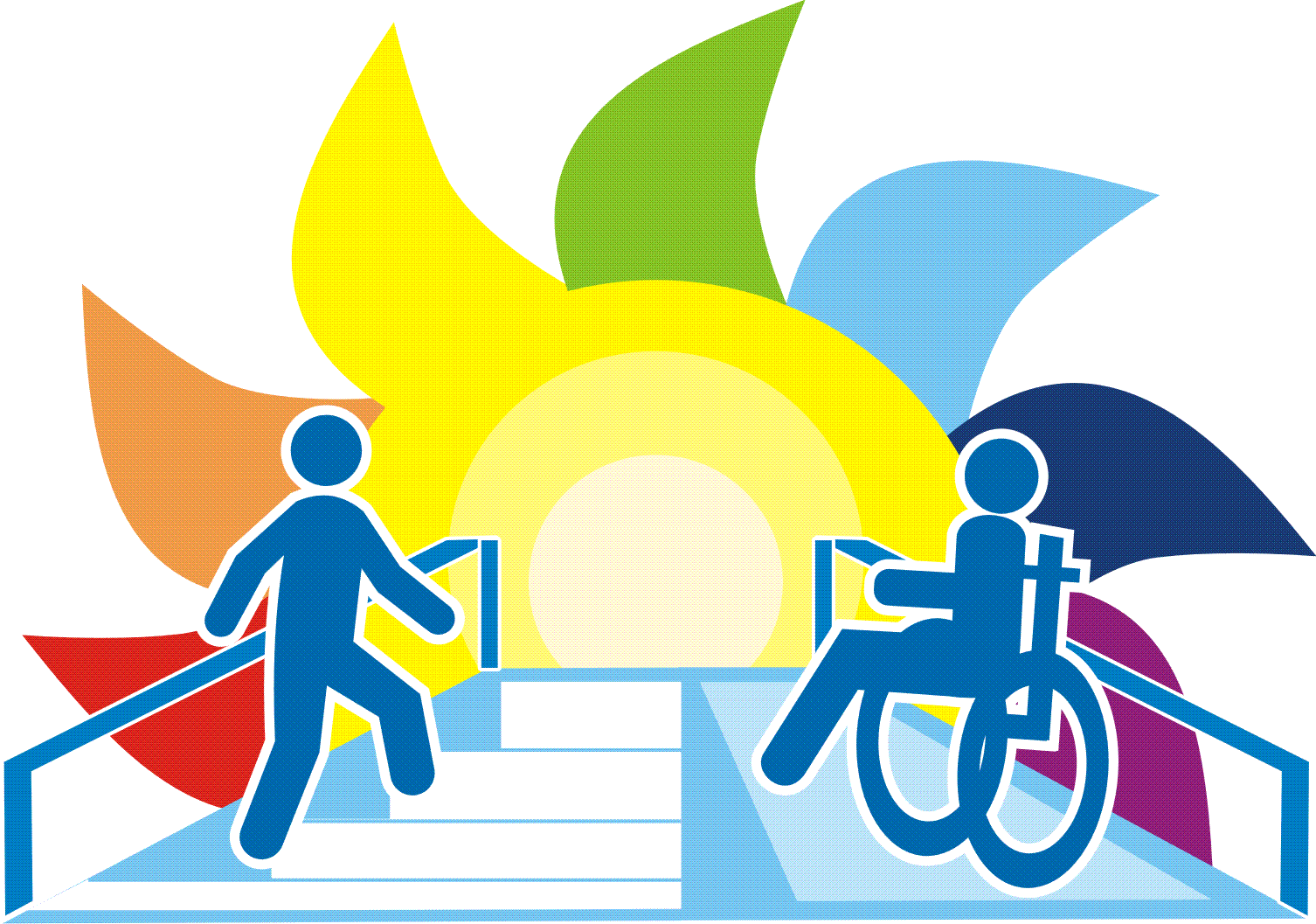 Реализация Концепции инклюзивного образования: от отдельных практик к модели муниципального уровня
СТРАТЕГИЧЕСКИЙ ОРИЕНТИР
Конкретизирование и структурирование действия участников образовательного процесса по реализации Концепции инклюзивного образования.
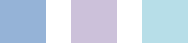 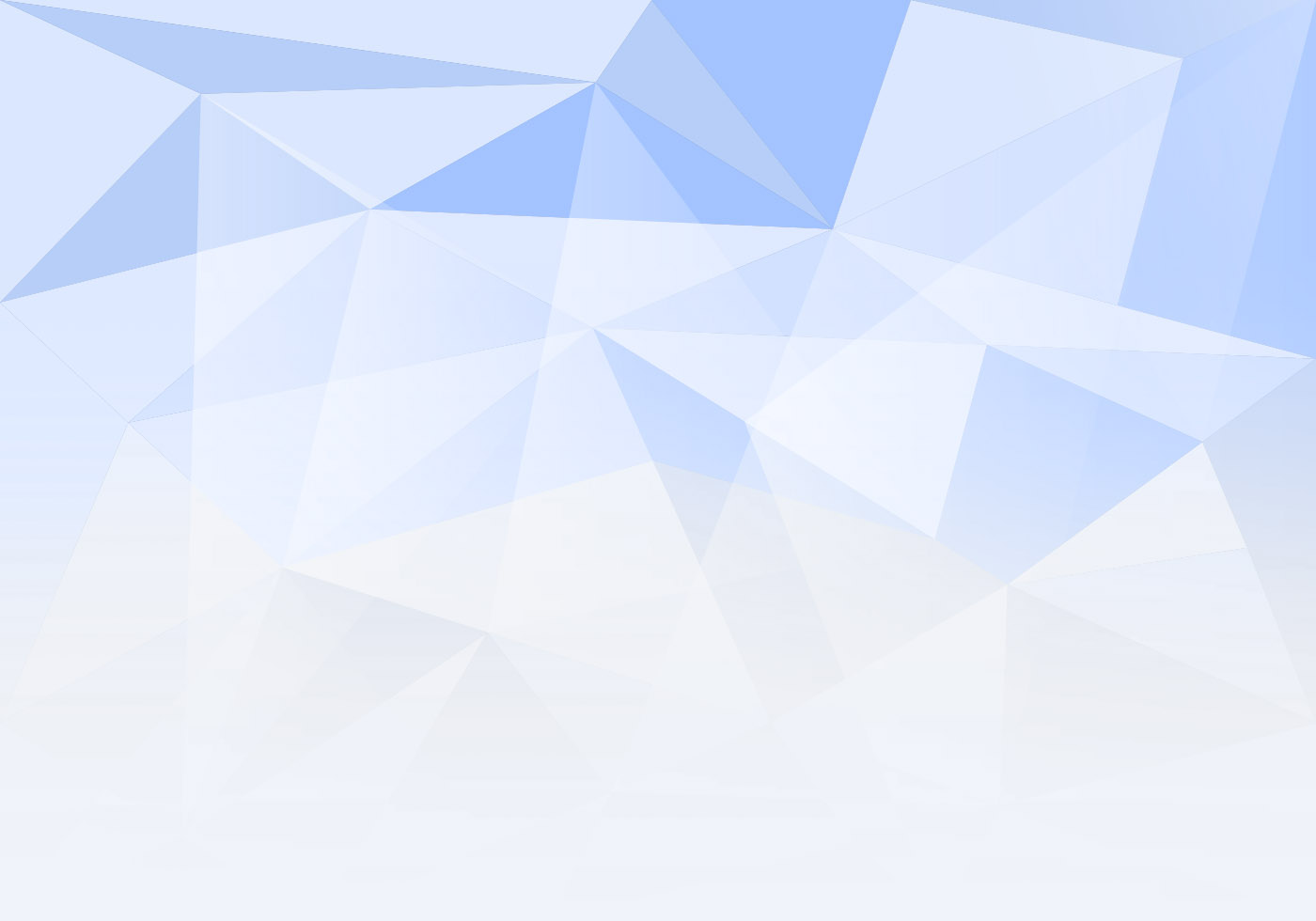 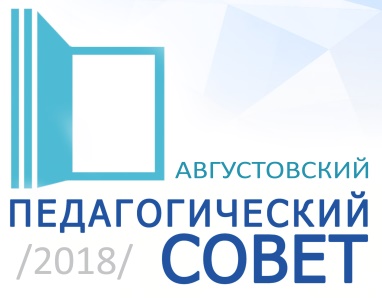 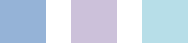 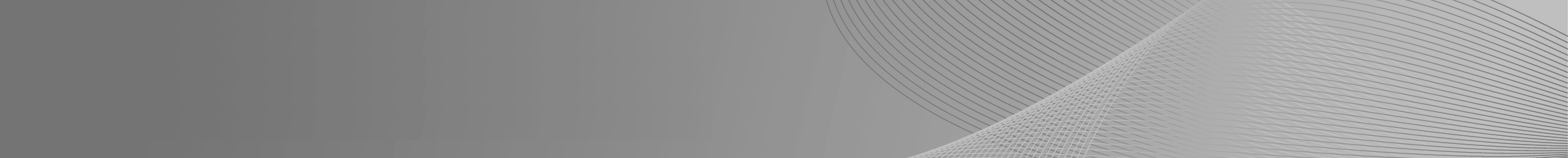 ЖЕЛАЮ ВСЕМ
содержательнойработы и новых решений
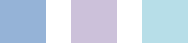